Подготовили воспитатели:
Душакова Ольга Юрьевна
         Димова Лидия Алексеевна
Село Сосново – Озёрское
2022г.
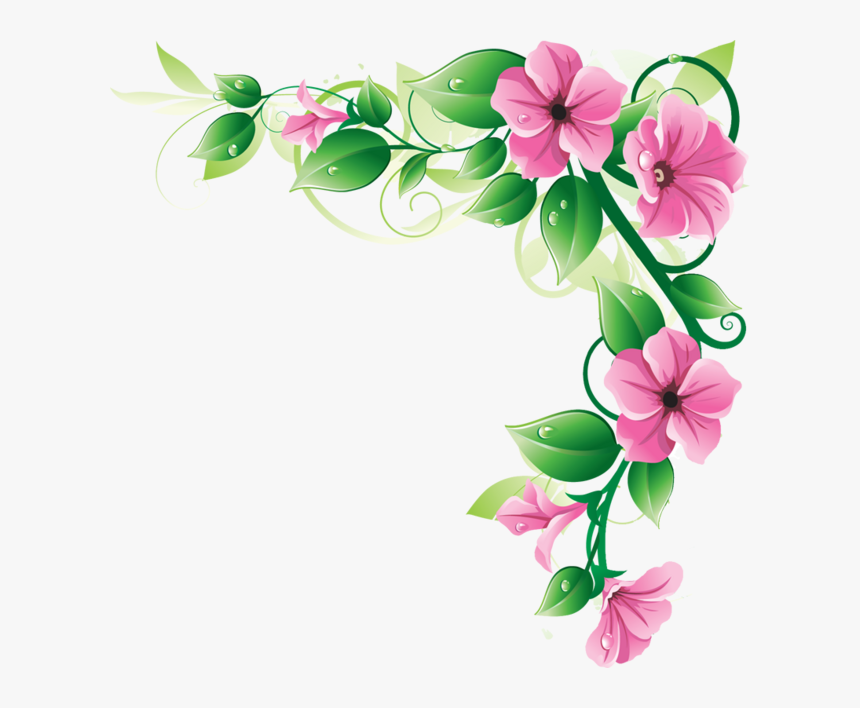 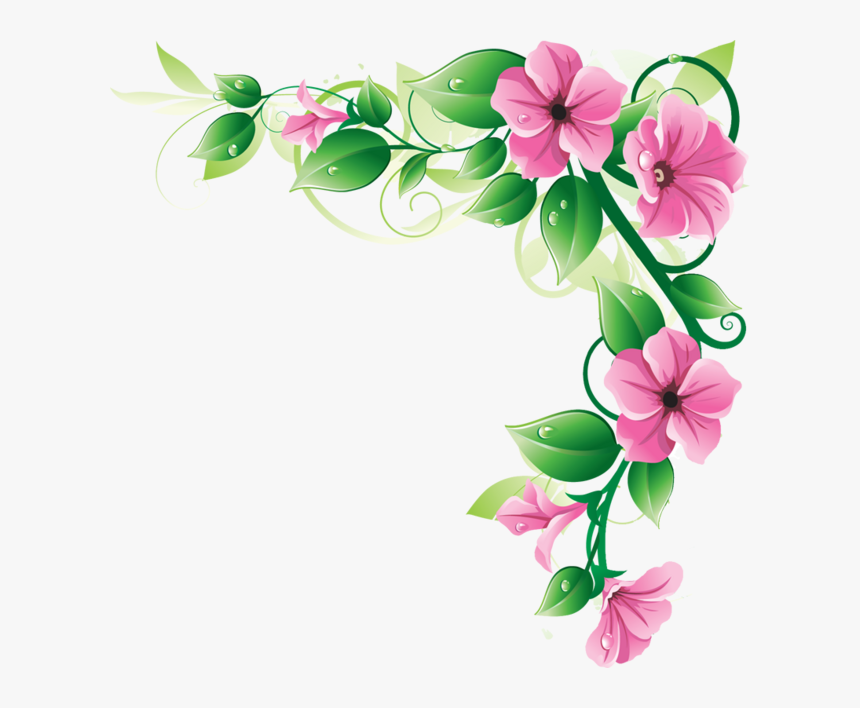 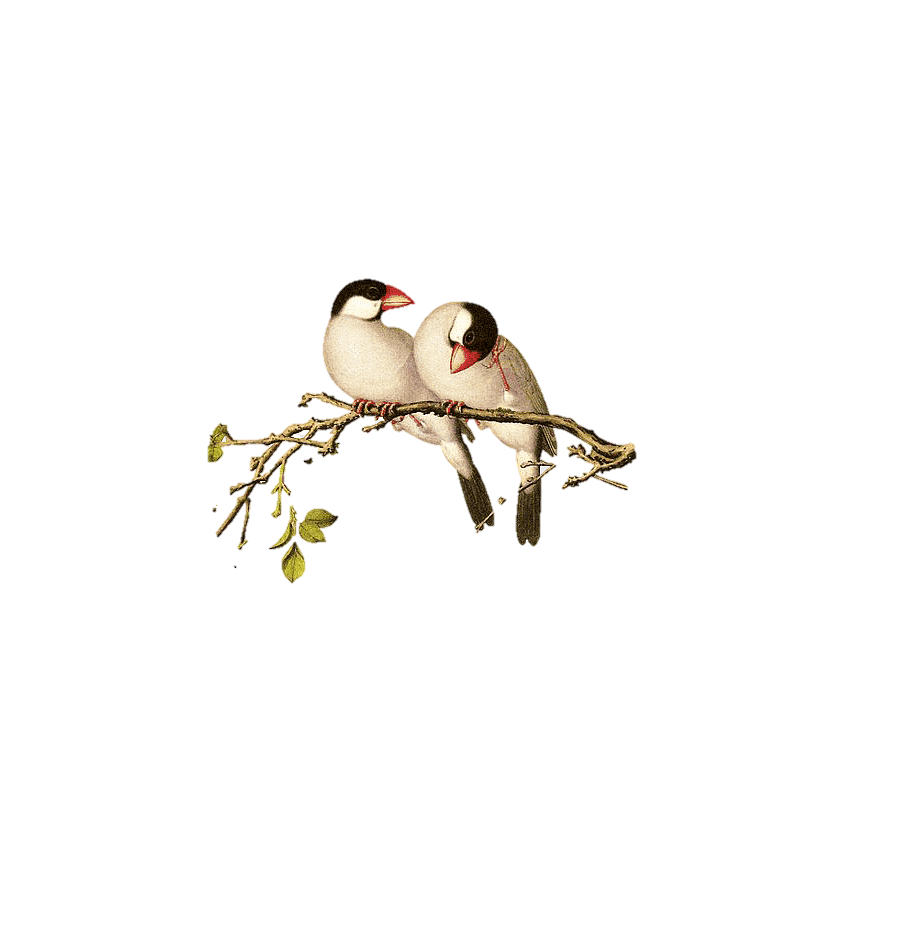 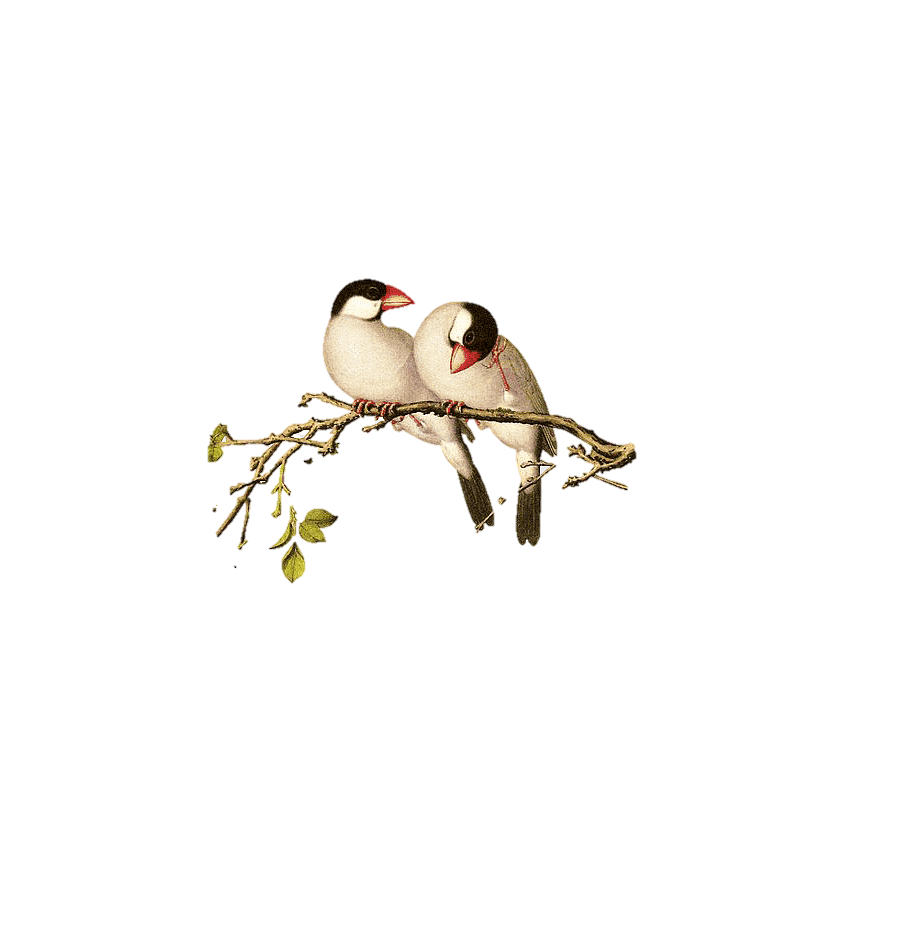 Цель создания уголка уединения:
Создание условий для отдыха, уединения детей, релаксации и самостоятельных игр в течении дня.
(Уголок уединения, призван решать одну из задач стандарта дошкольного образования – 
создания благоприятных условий 
для реализации индивидуальной 
потребности ребенка в покое.)
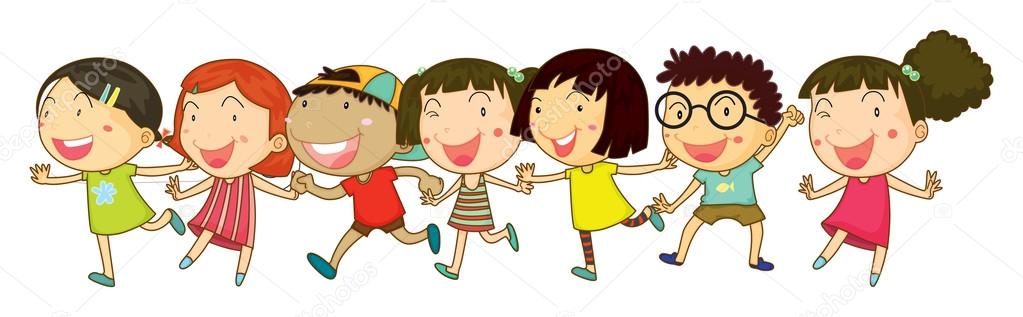 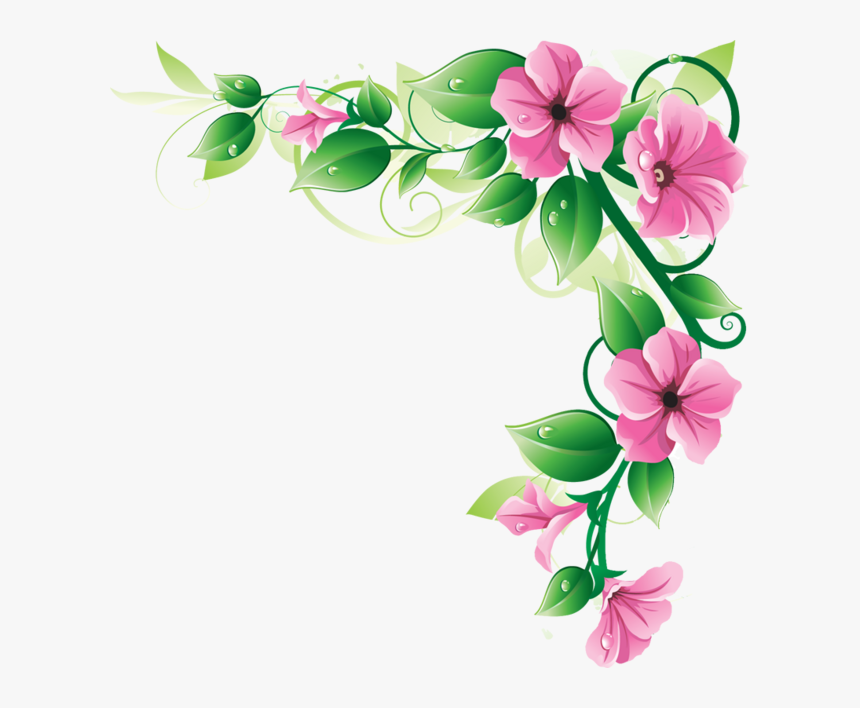 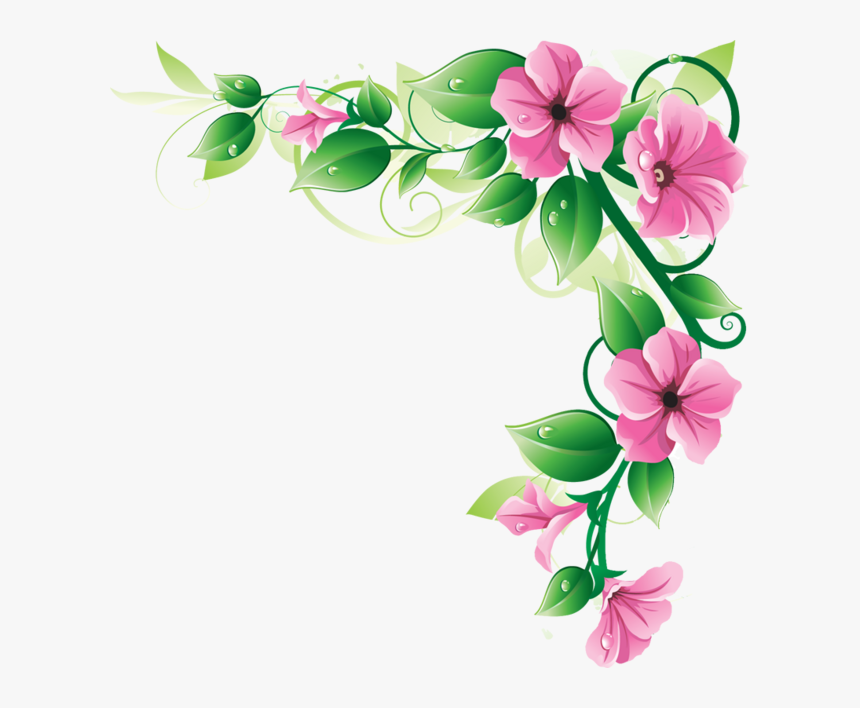 Задачи:
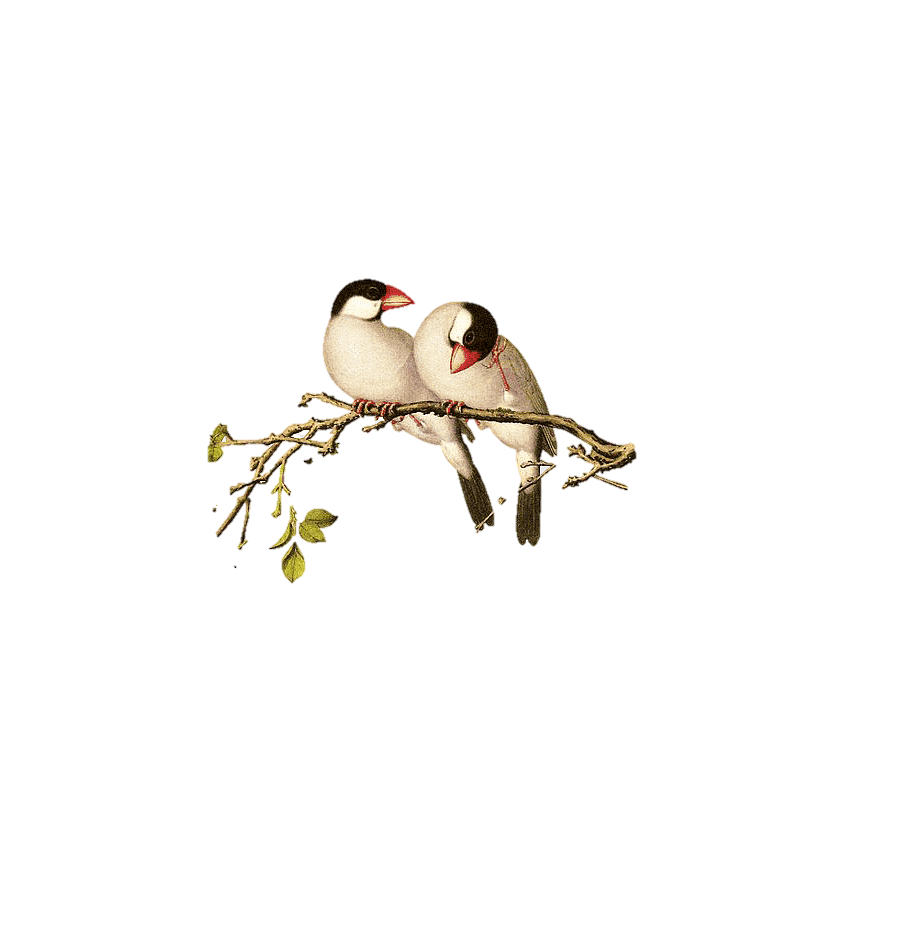 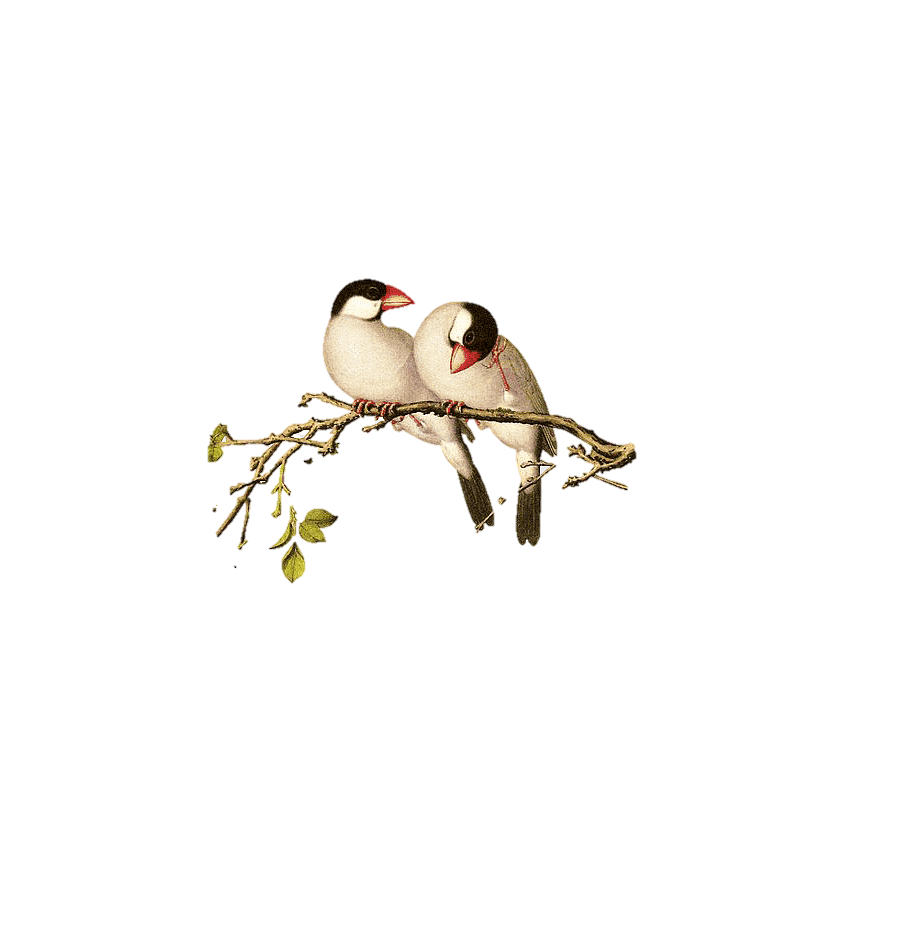 создать положительный эмоциональный микроклимат в группе;
сформировать позитивное отношение ребенка к сверстникам и взрослым;
организовать систематическую работу по нормализации и развитию эмоциональной сферы детей;
способствовать сплочению детского коллектива, формируя позитивные дружеские отношения в группе;
способствовать комфортной организации режимных моментов;
обеспечить индивидуальный подход, свободу выбора и волеизъявления, ориентируясь на зону ближайшего развития каждого ребенка.
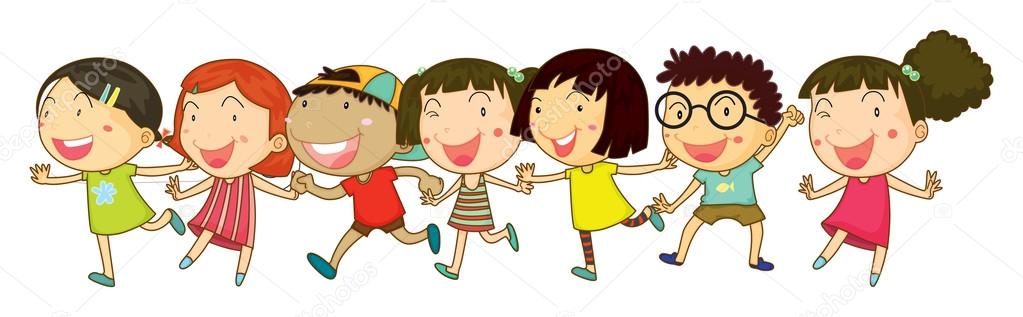 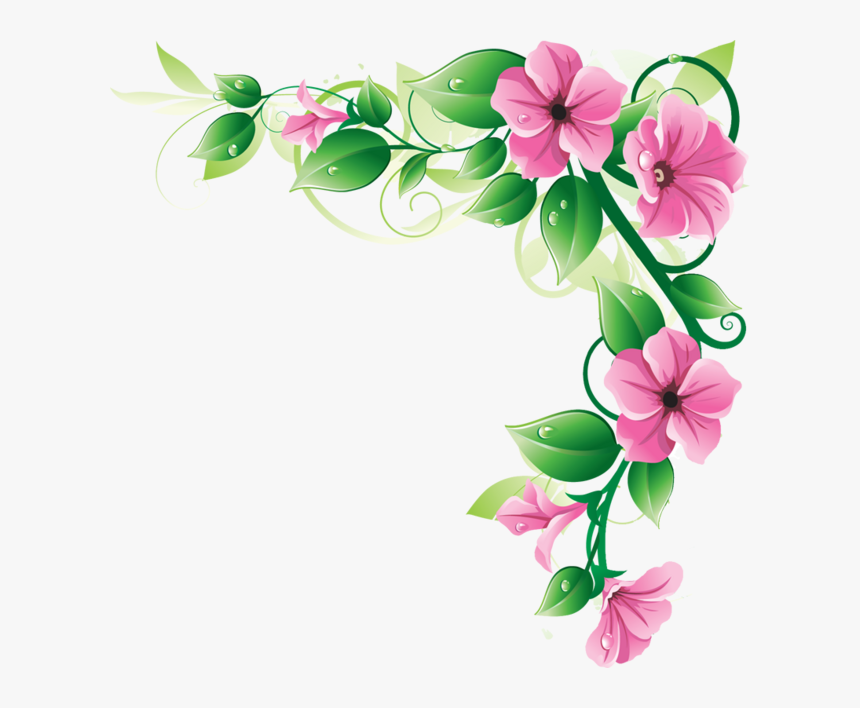 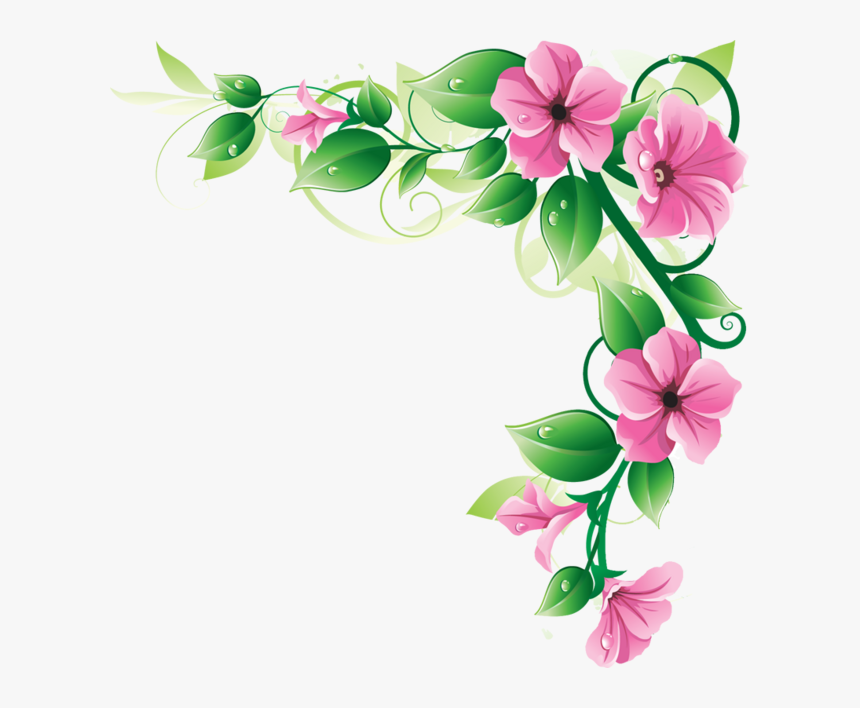 Актуализация:
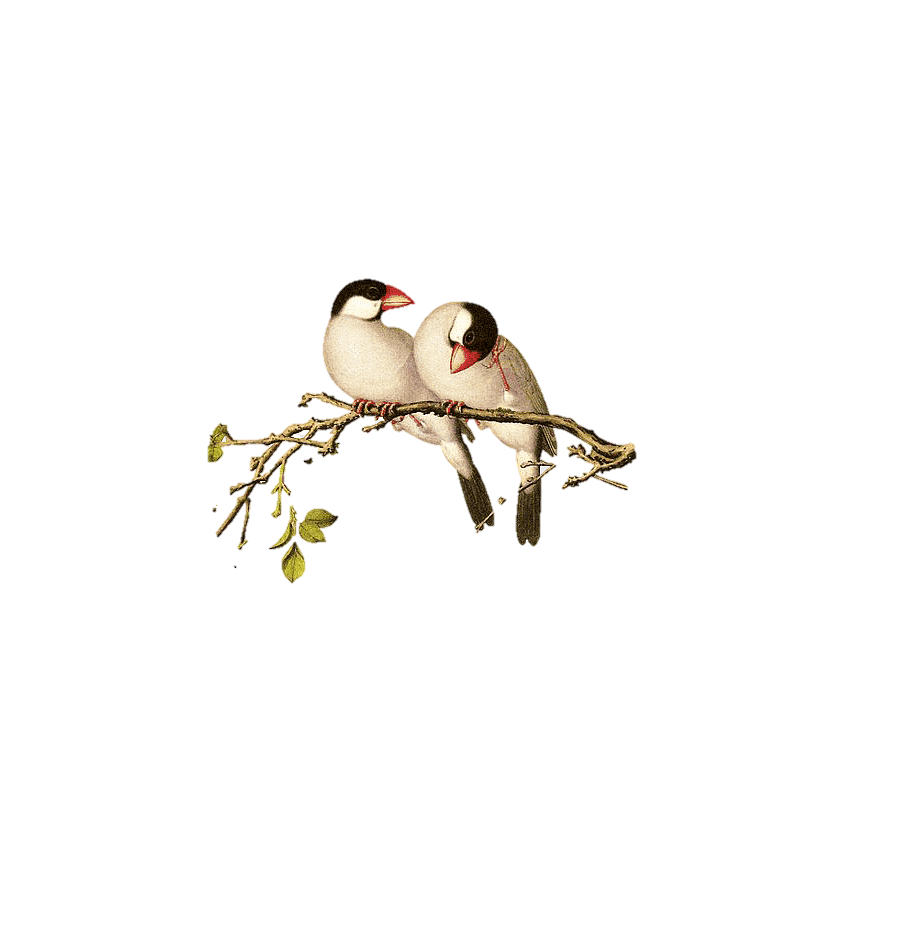 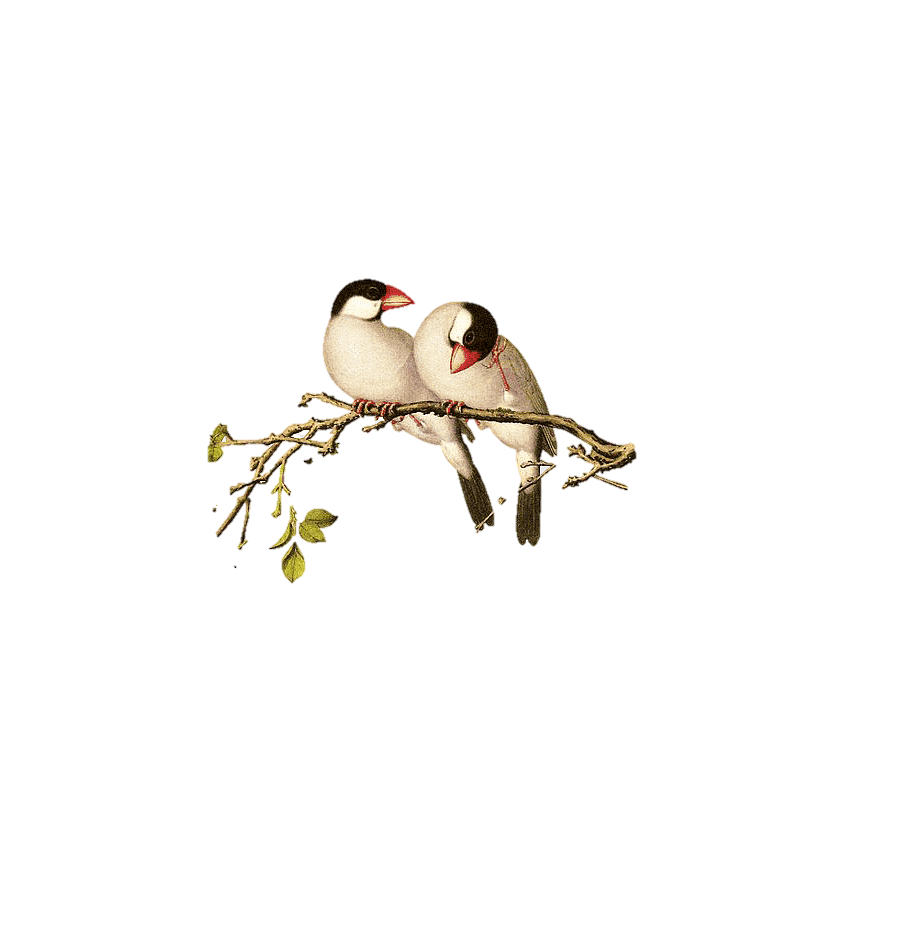 С введением Федеральных Государственных стандартов одной из основных задач является охрана и укрепление физического и психического здоровья детей, в том числе их эмоционального благополучия. Кроме того, стандарт определил требования к развивающей предметно – пространственной среде, одним из которых является то, что развивающая среда должна быть содержательно – насыщенной. Это требование возможно реализовать через создание эмоционального благополучия детей во взаимодействии предметно пространственным окружением. В группе мы создали уголок уединения – где дети могут посидеть, отдохнуть от детского коллектива, полистать любимую книжку. Таким образом достигается создание «своего» личного пространства, где у ребенка появляется возможность расслабиться, устранить беспокойство, почувствовать себя защищённым, поскольку бывает такой момент, когда необходимо уединиться
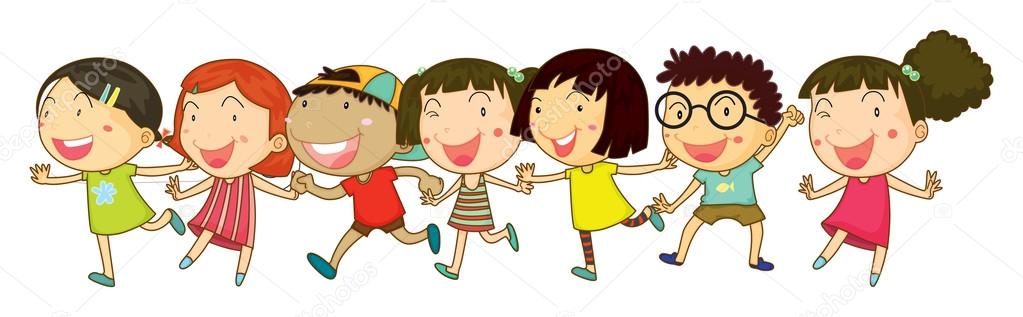 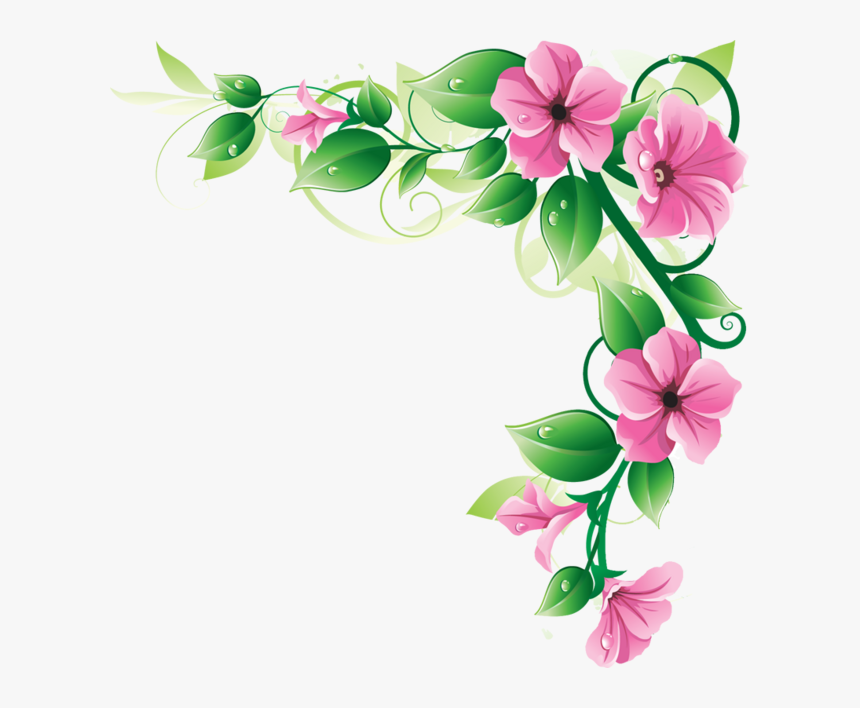 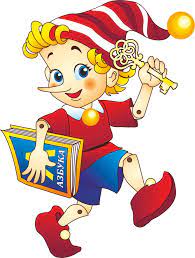 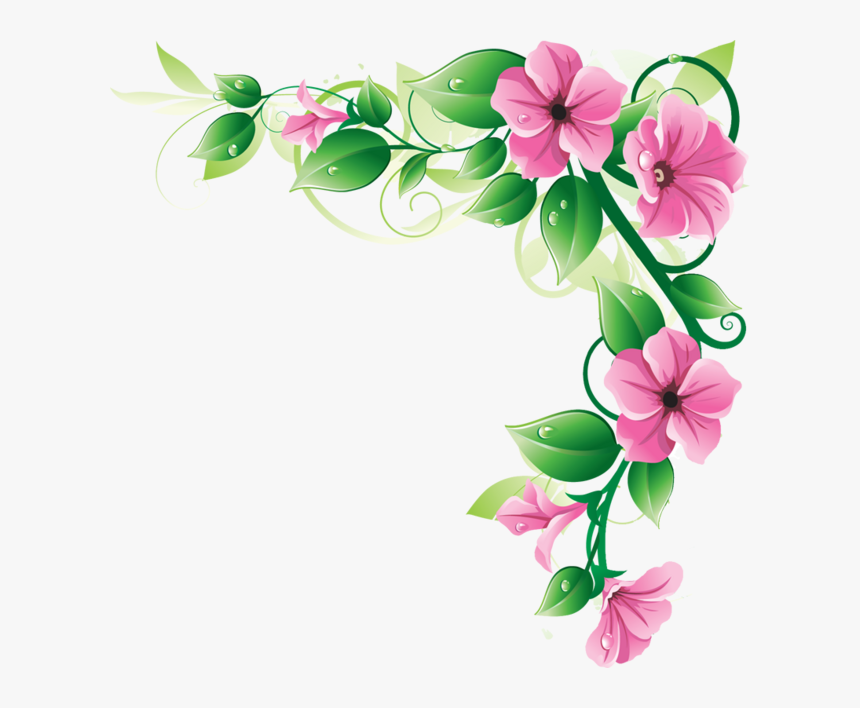 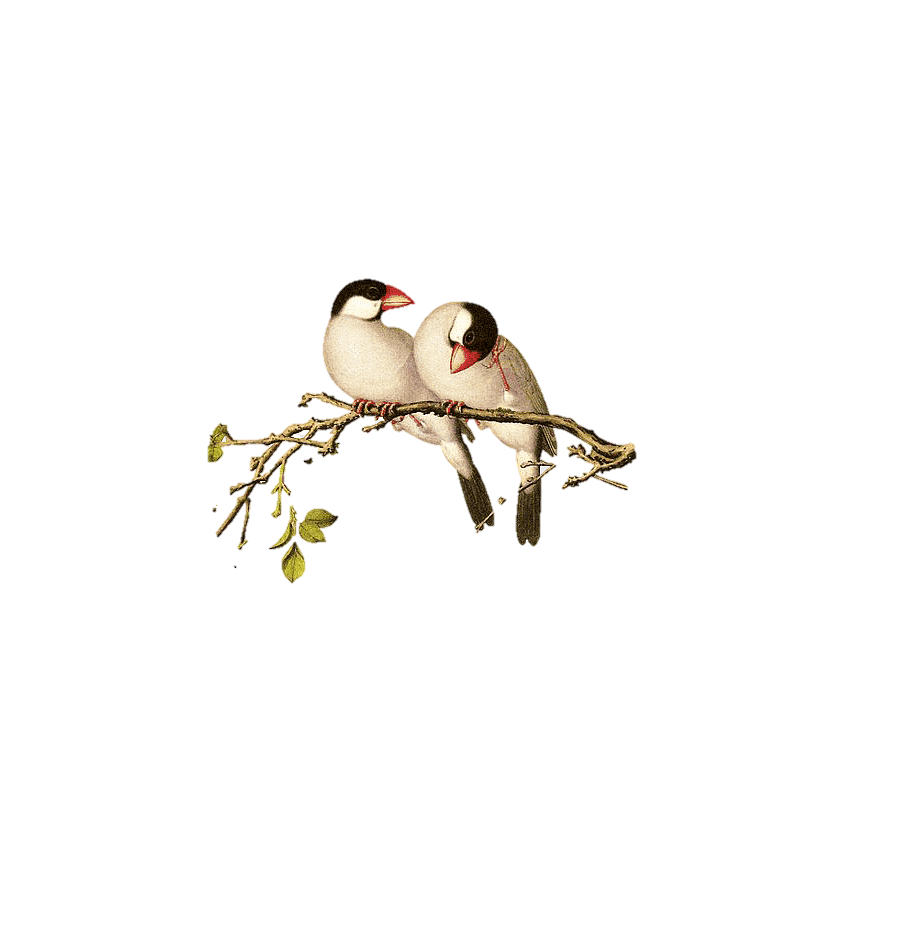 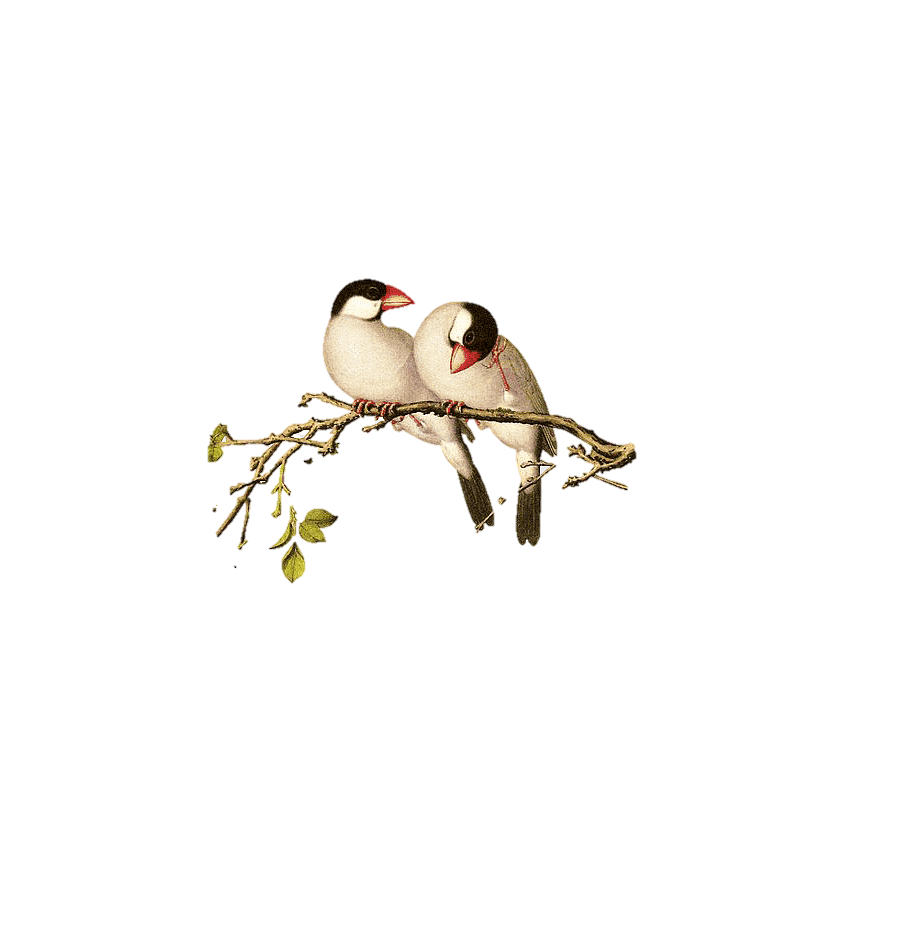 Стоит в посёлке   теремок под названием «Золотой ключик»
А живут в нём ребятишки-     
Озорные «непоседы»!
Дружно, весело живут
    И играют, и поют!
В нашу группу ребятишки 
С радостью всегда идут, 
И девчонки, и мальчишки. 
Очень нравится им тут!
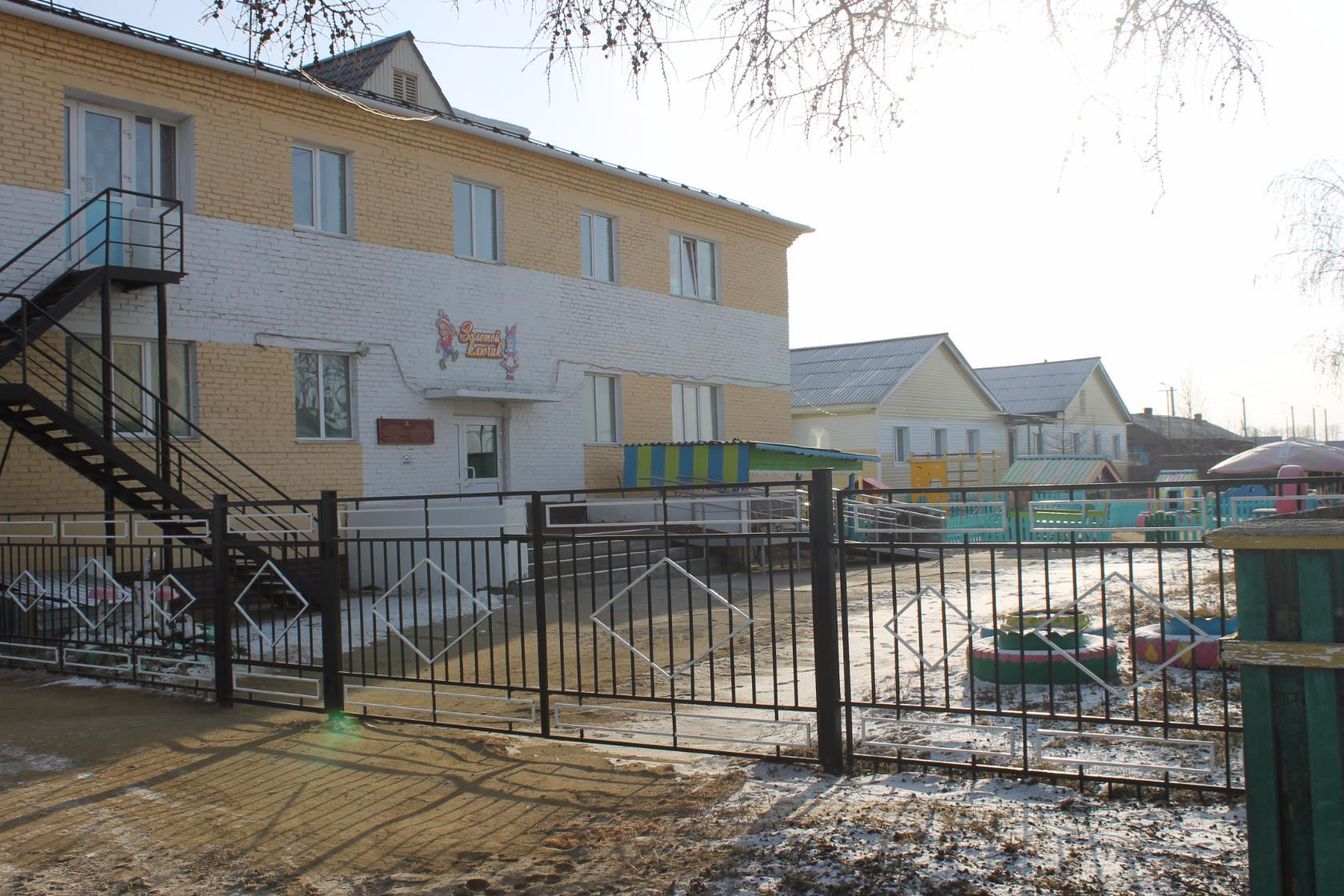 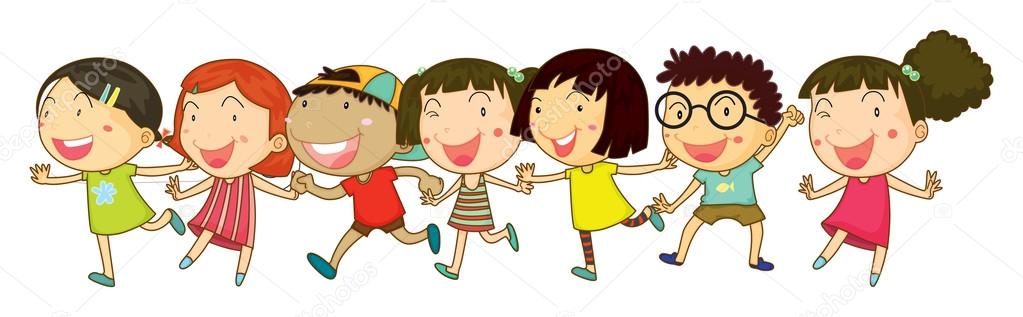 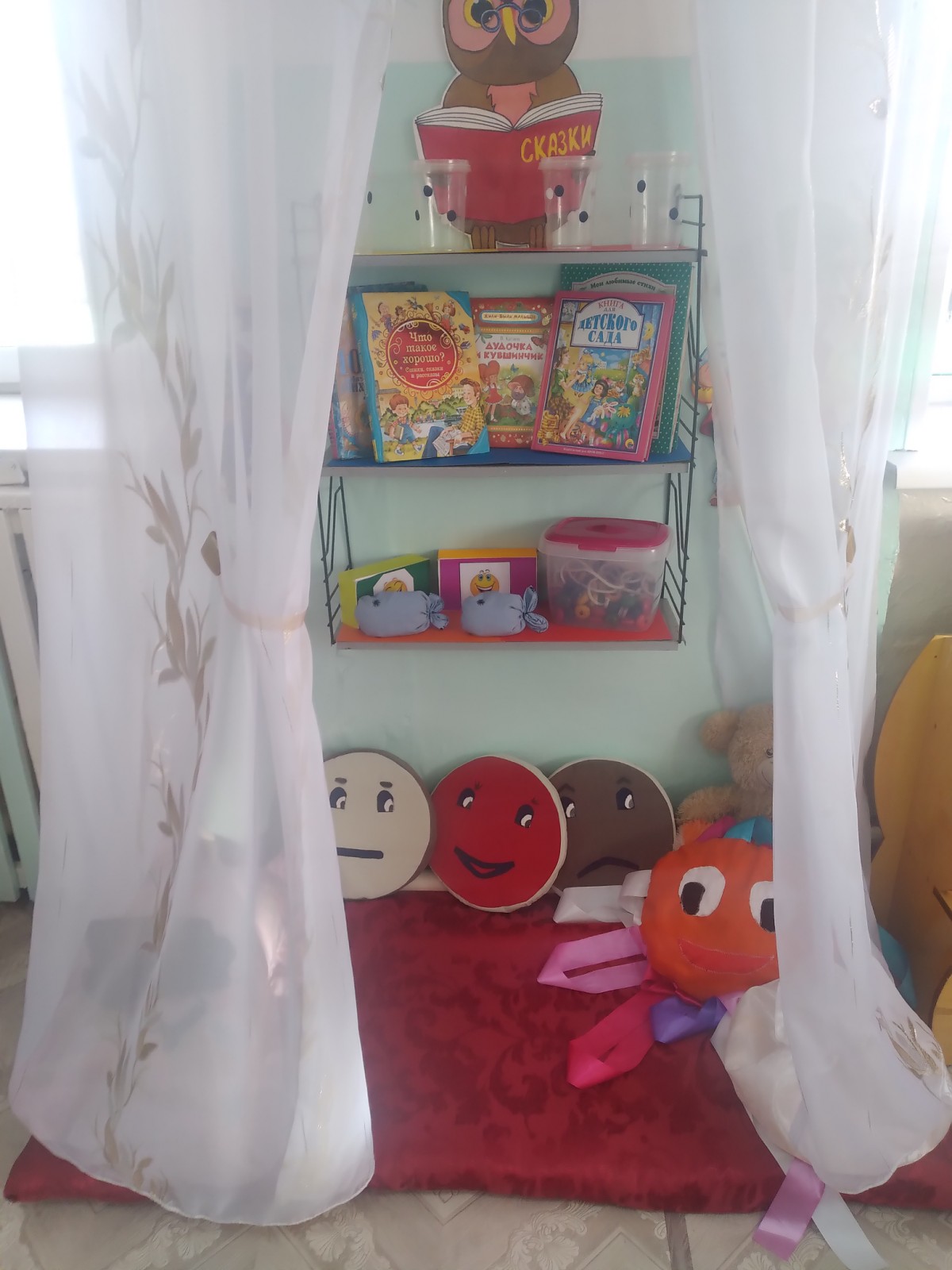 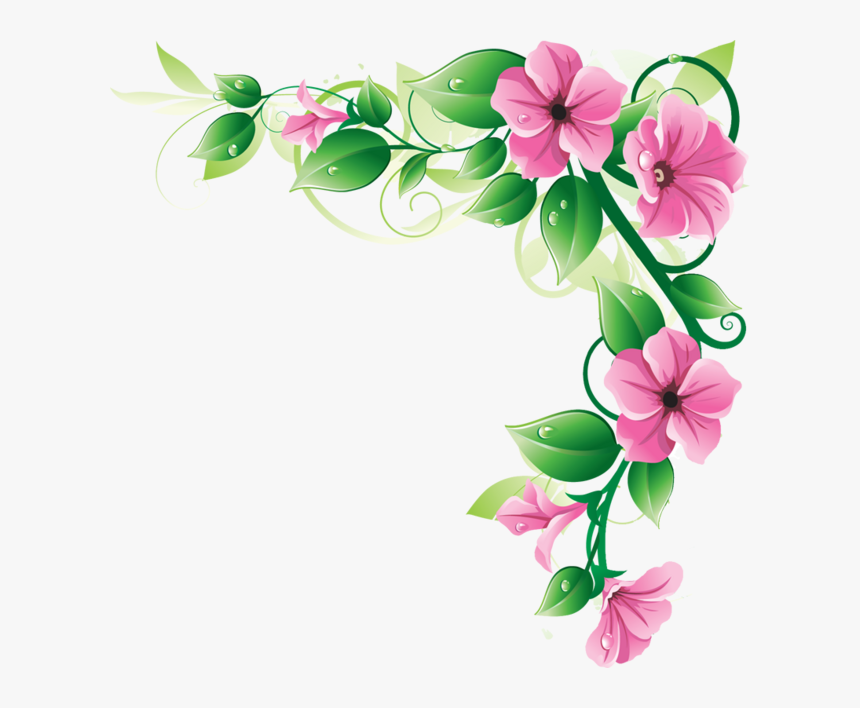 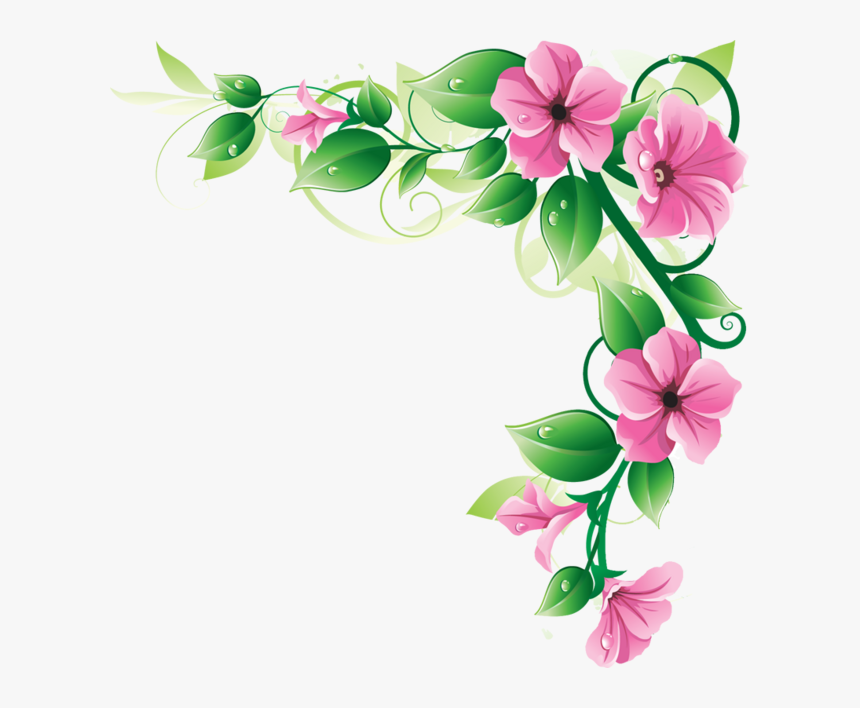 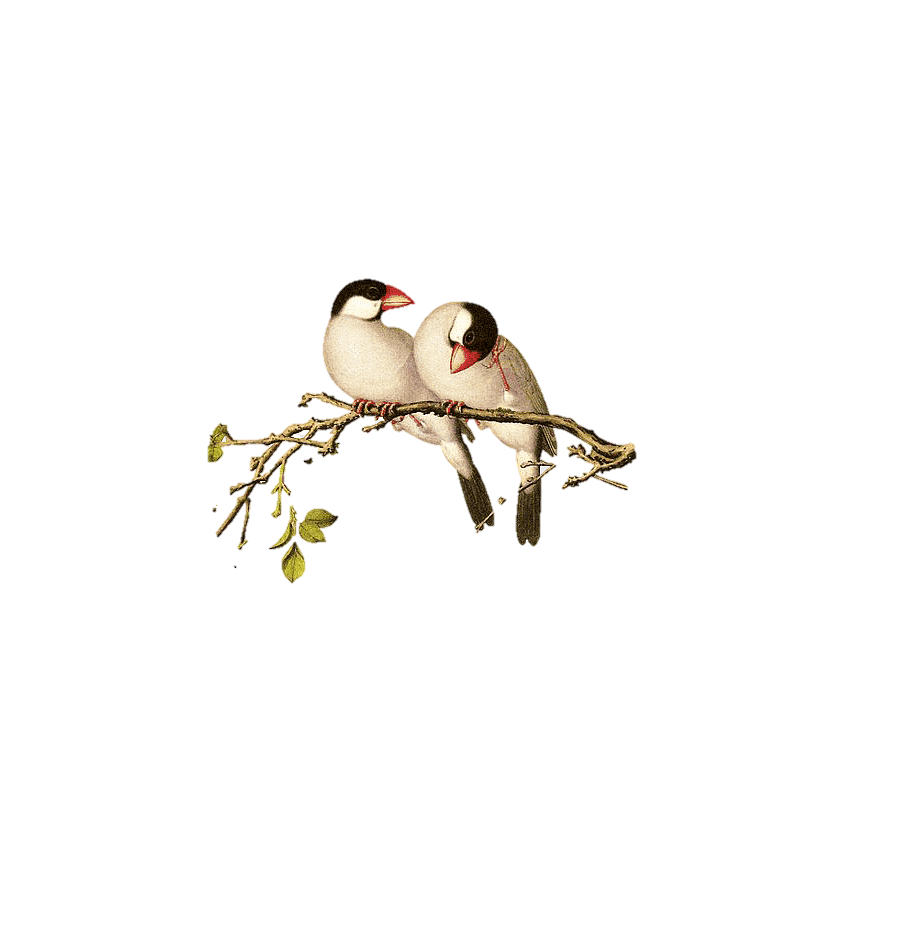 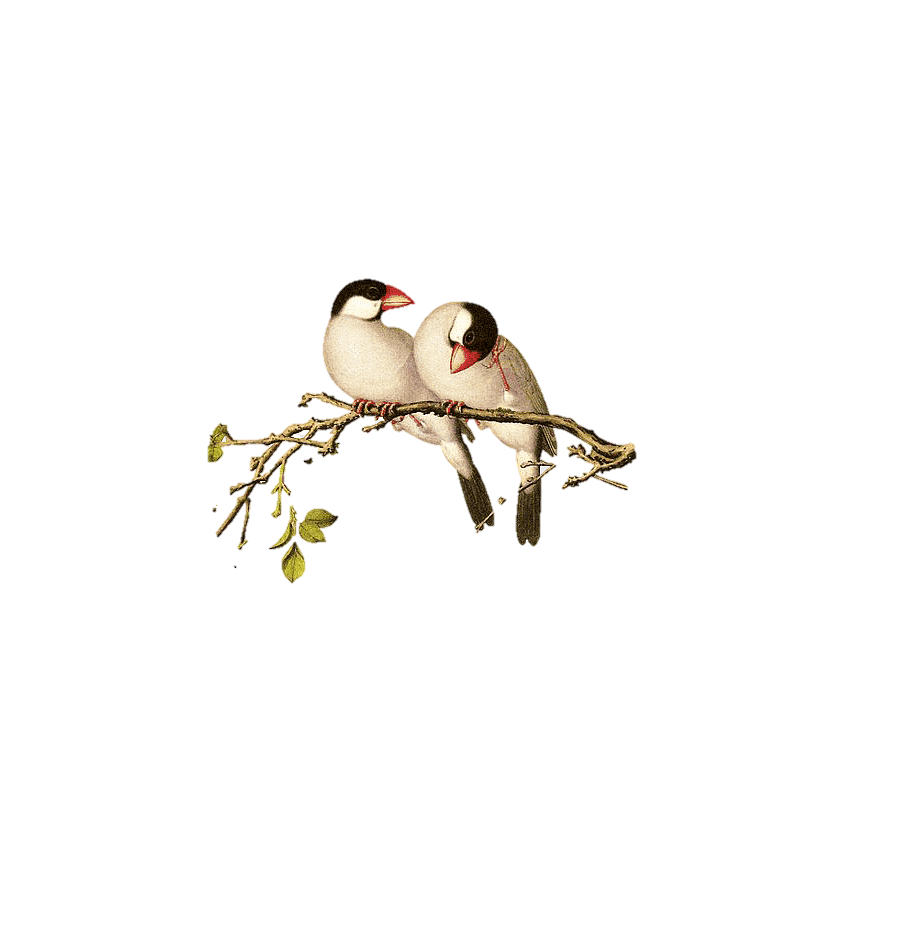 Но бывает без сомненья
          И плохое настроенье.
Для ребят в короткий срок
        Смастерили уголок.
Уголок уединенья всем поднимет настроенье.
Здесь можно в тишине побыть. 
Исчезнут все твои волненья, 
О грусти и тревоге можно позабыть. 
Уголок наш так хорош – лучше в мире не найдешь!
Тили –  бом, тили – бом
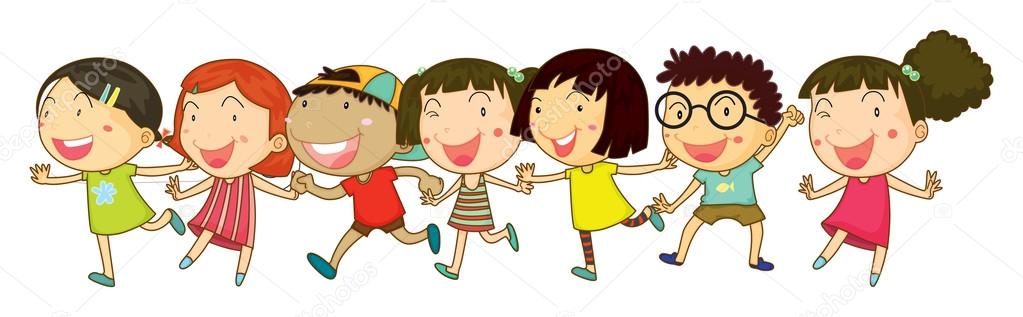 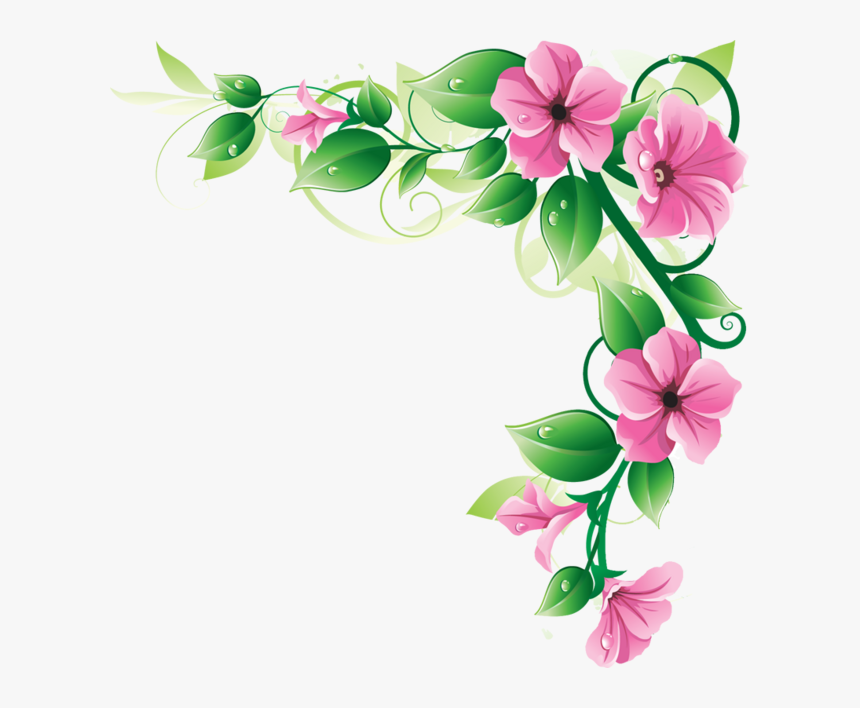 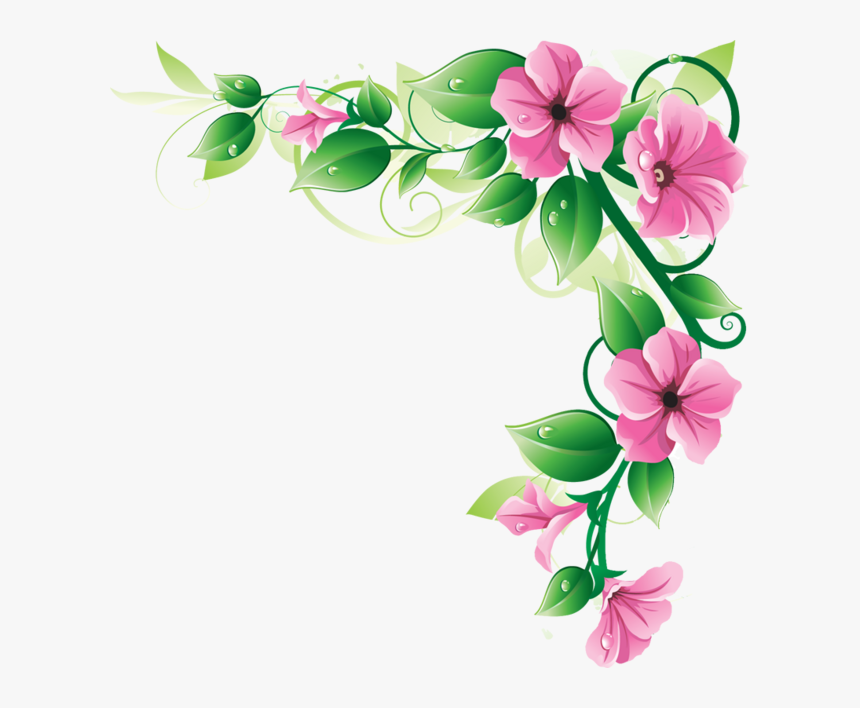 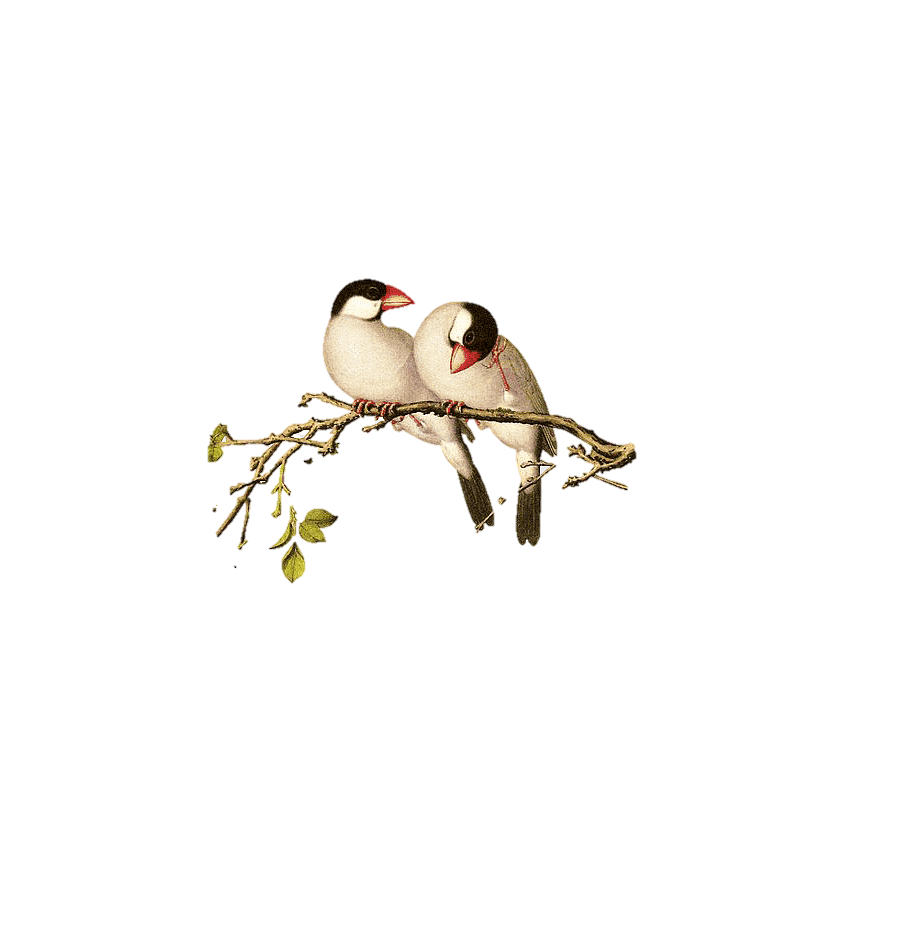 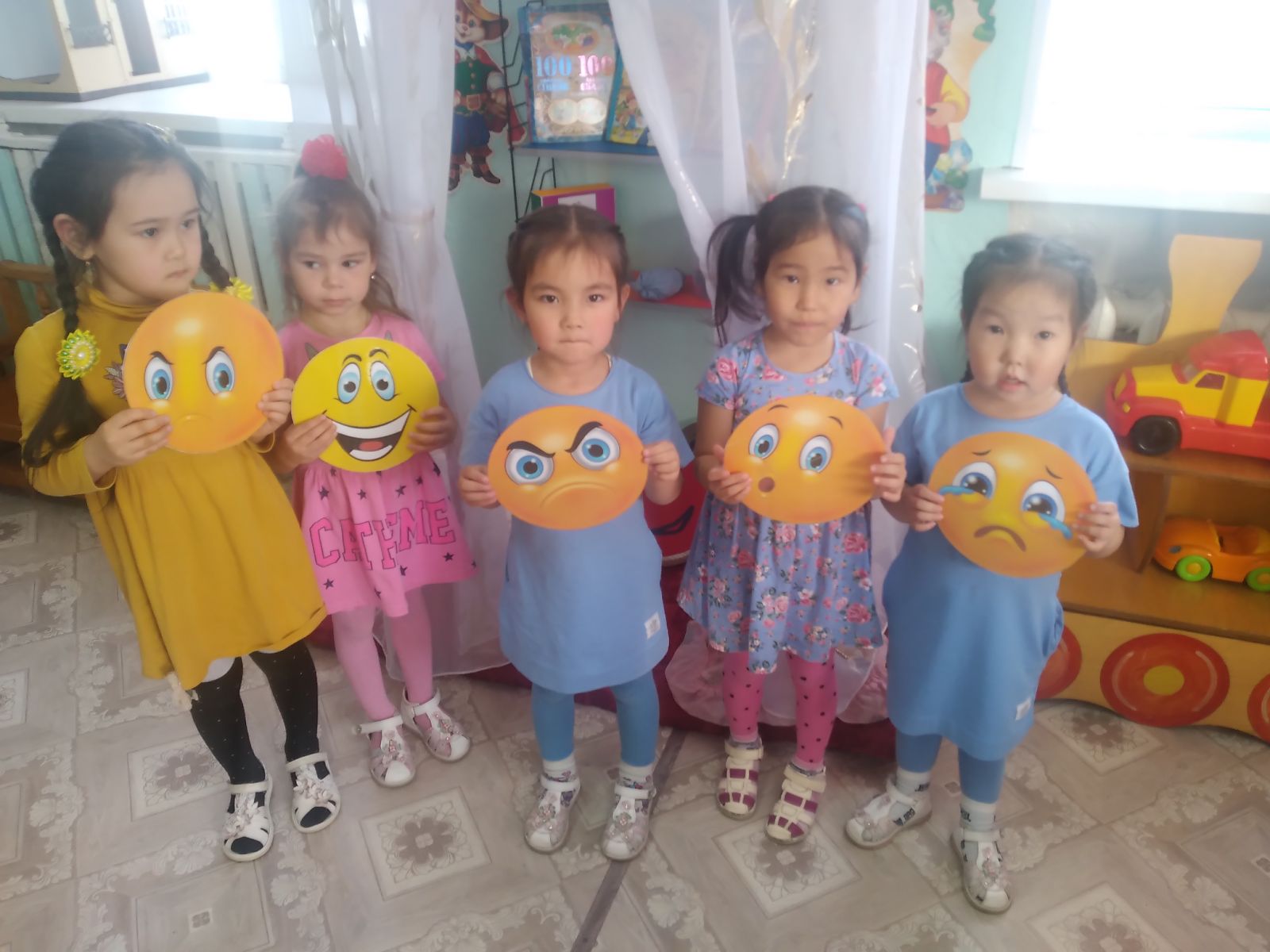 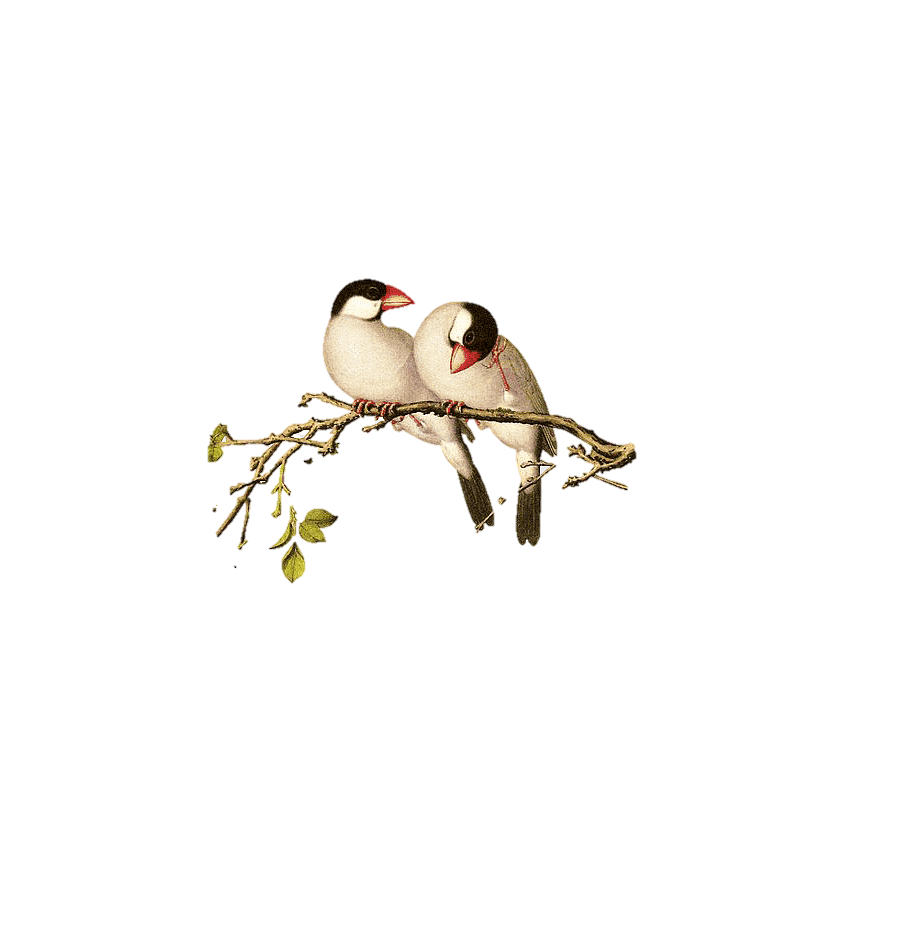 И пиктограмма 
без сомненья 
поднимает настроенье
(Пиктограммы с разными настроениями. Утром и в течение дня ребенок может с помощью эмоциональных картинок показать свое настроение. Благодаря этому воспитателю легче найти подход к грустному, расстроенному ребенку и оказать ему поддержку. Если у ребенка плохое настроение, он может «положить» его в «грустный» мешочек, а из «веселого» мешочка «взять» хорошее настроение)
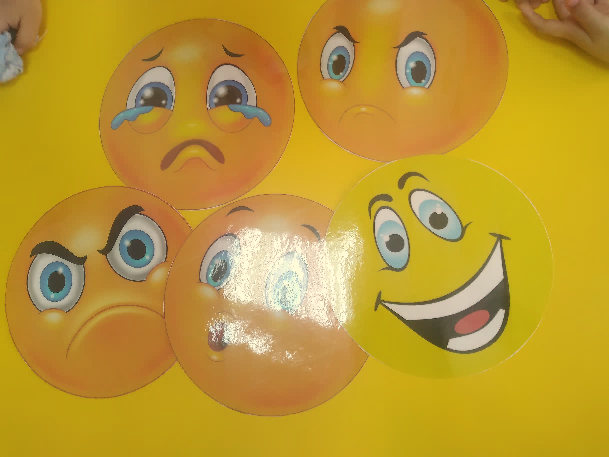 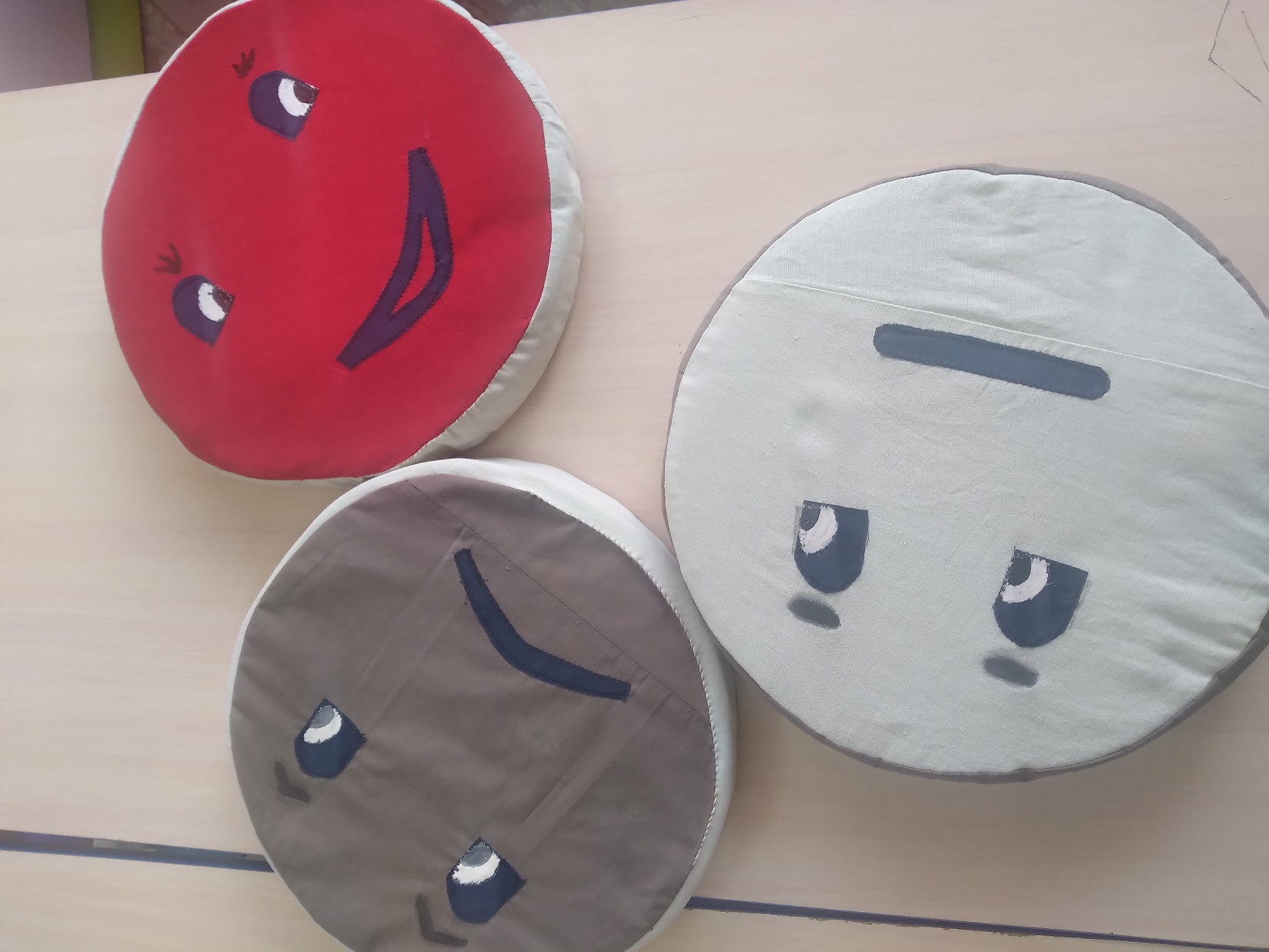 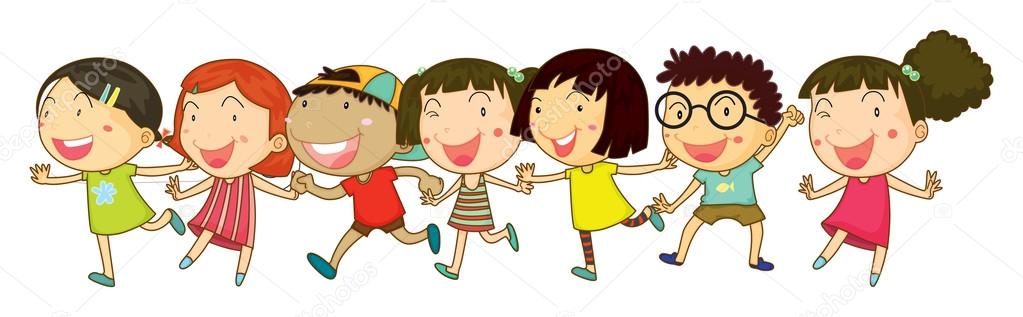 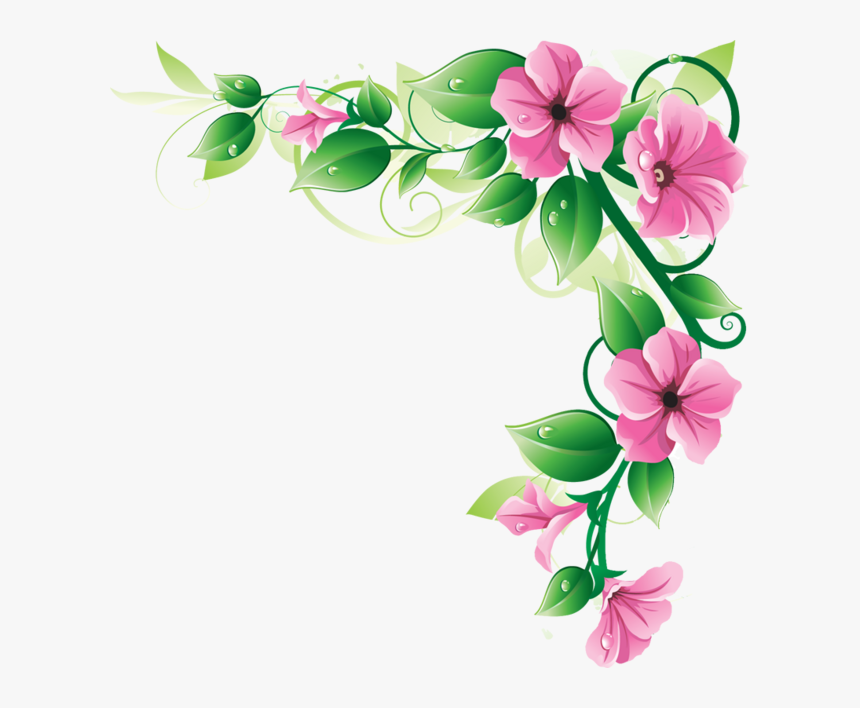 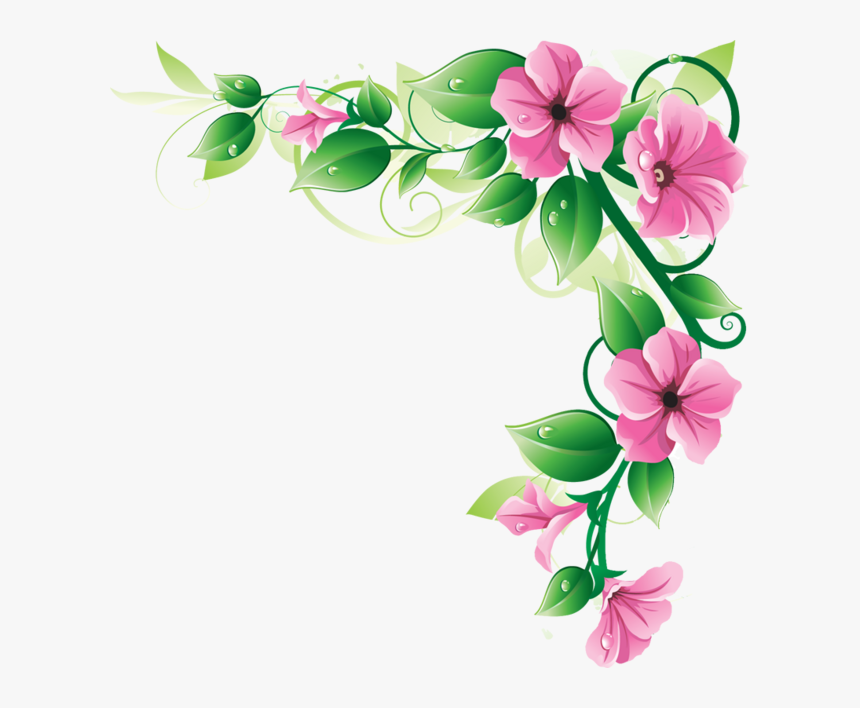 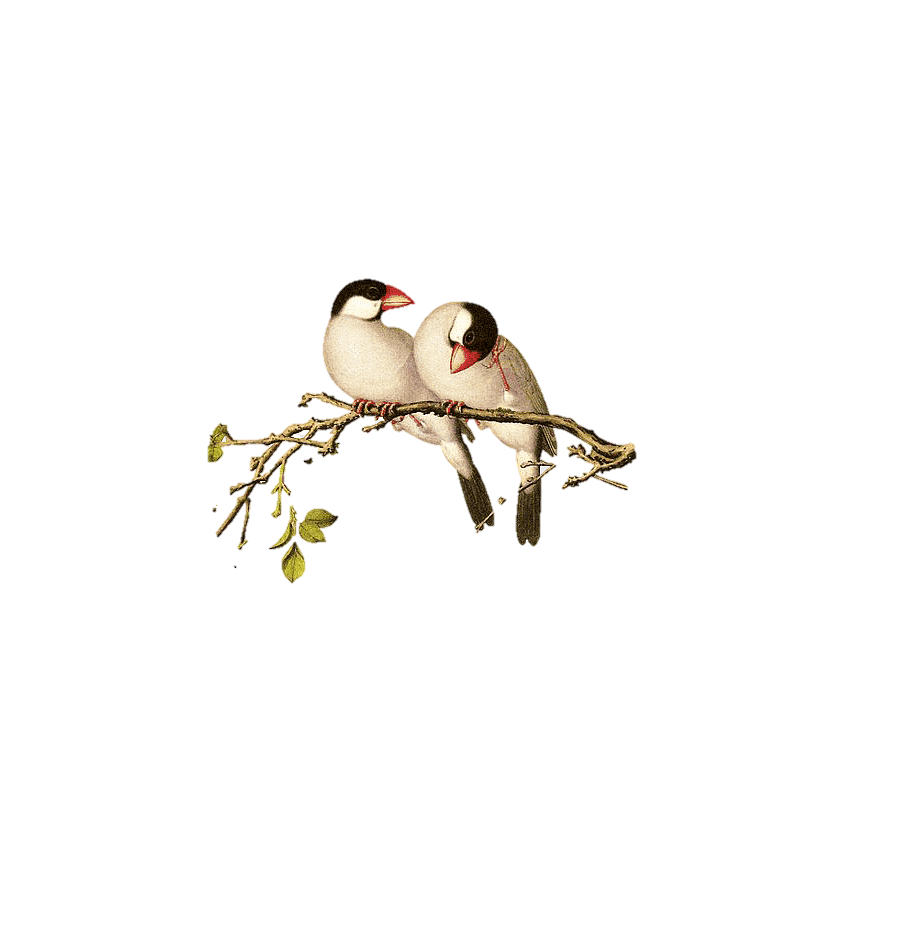 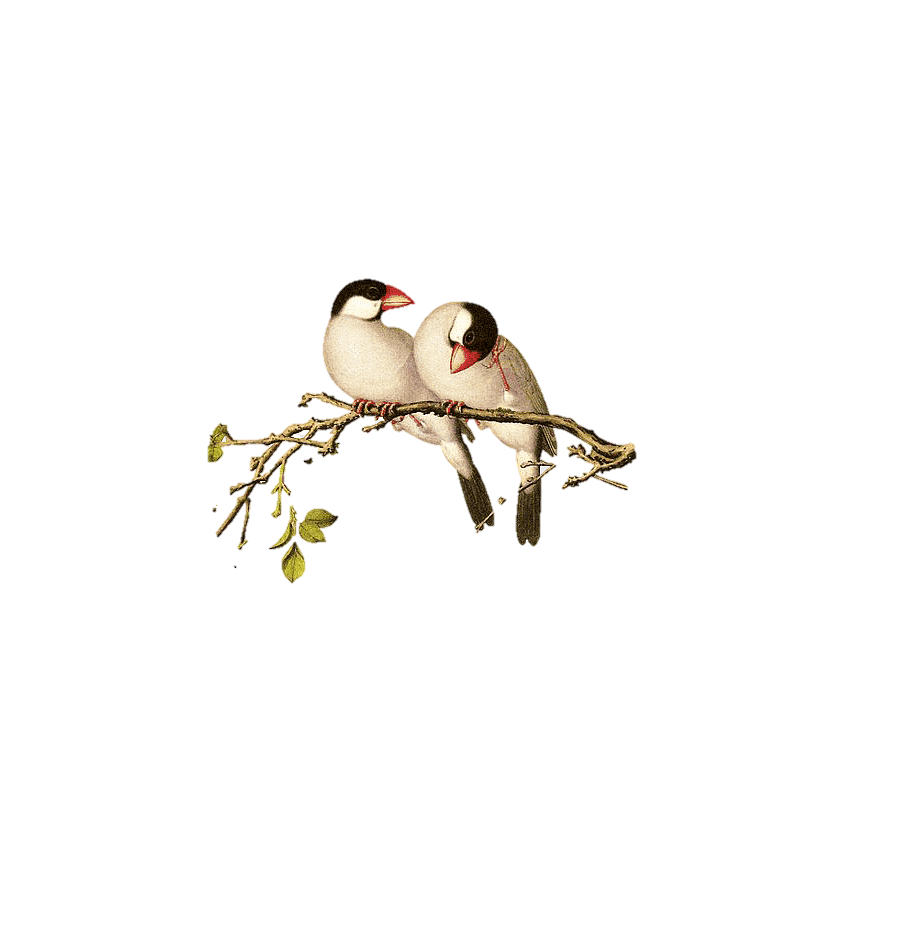 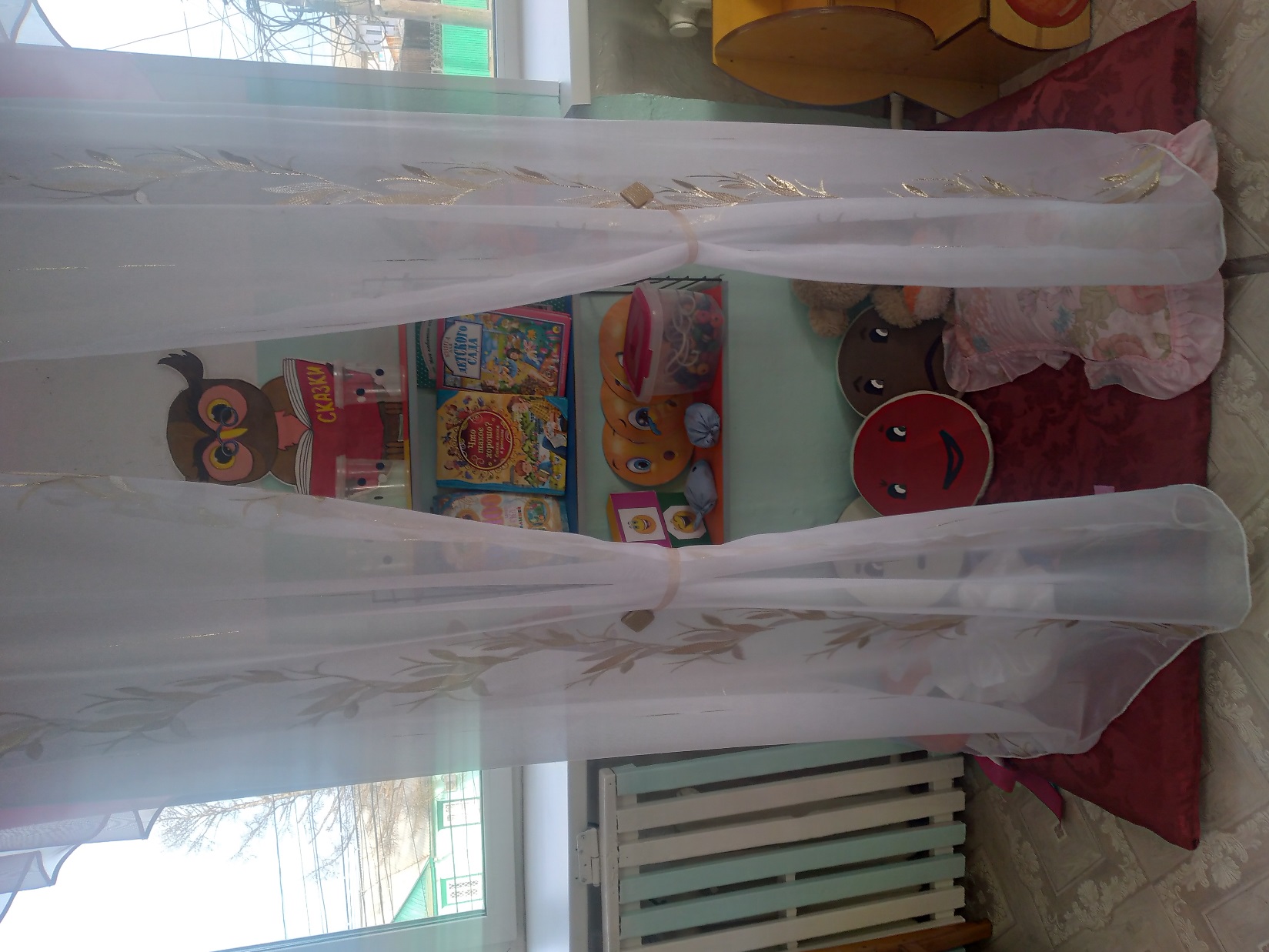 На дверях висит замок
Не мешай ты мне, дружок!

(Сигналом для детей и взрослых - «Я хочу побыть один» является - замок на шторах )
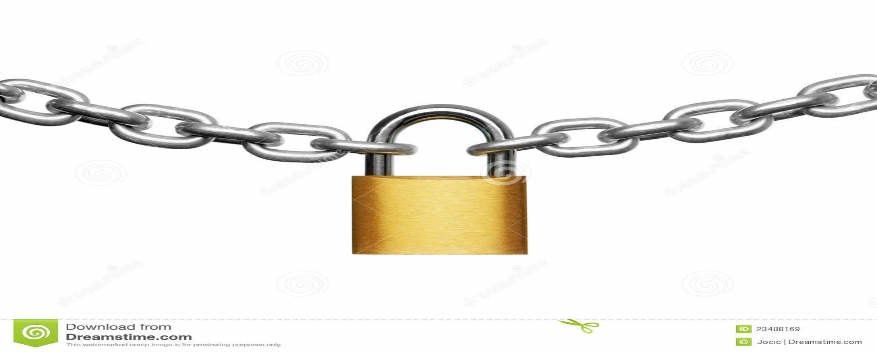 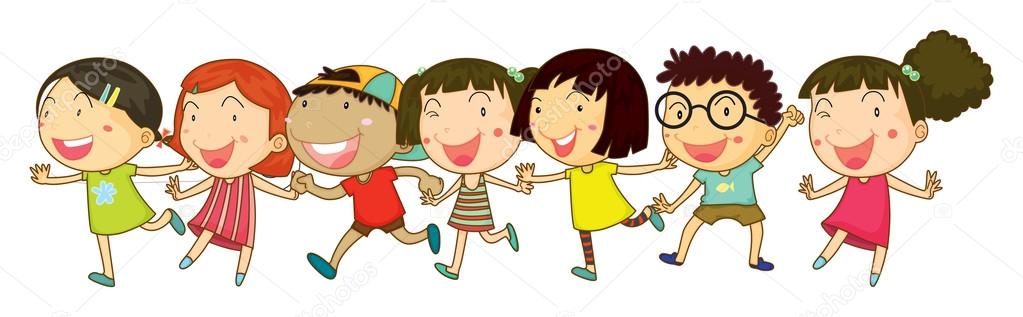 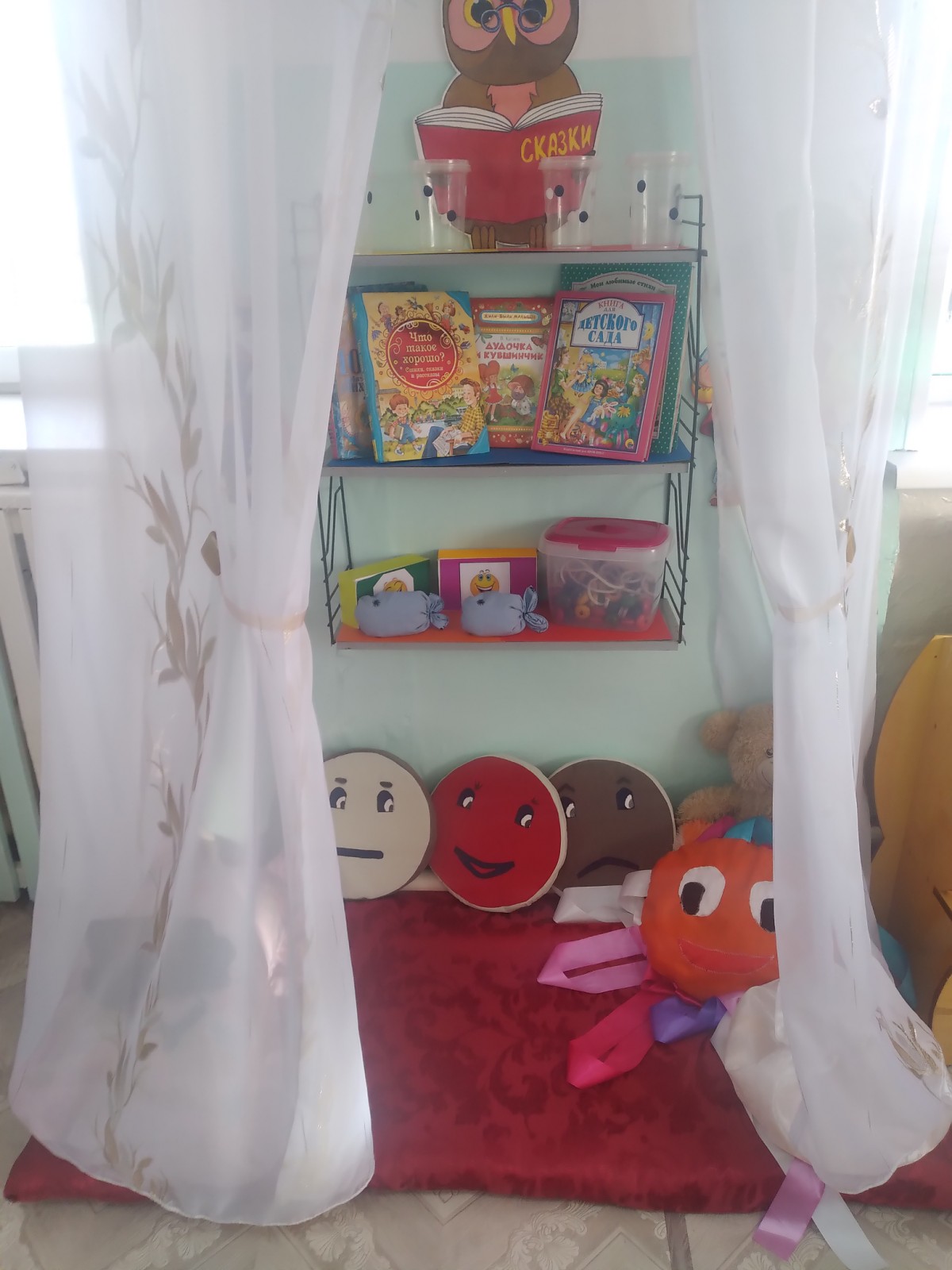 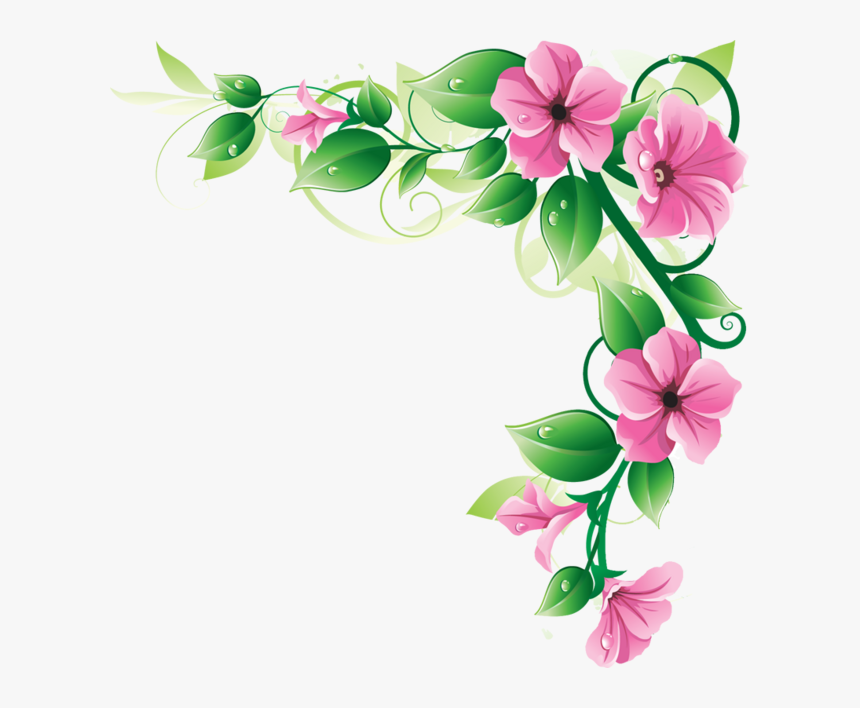 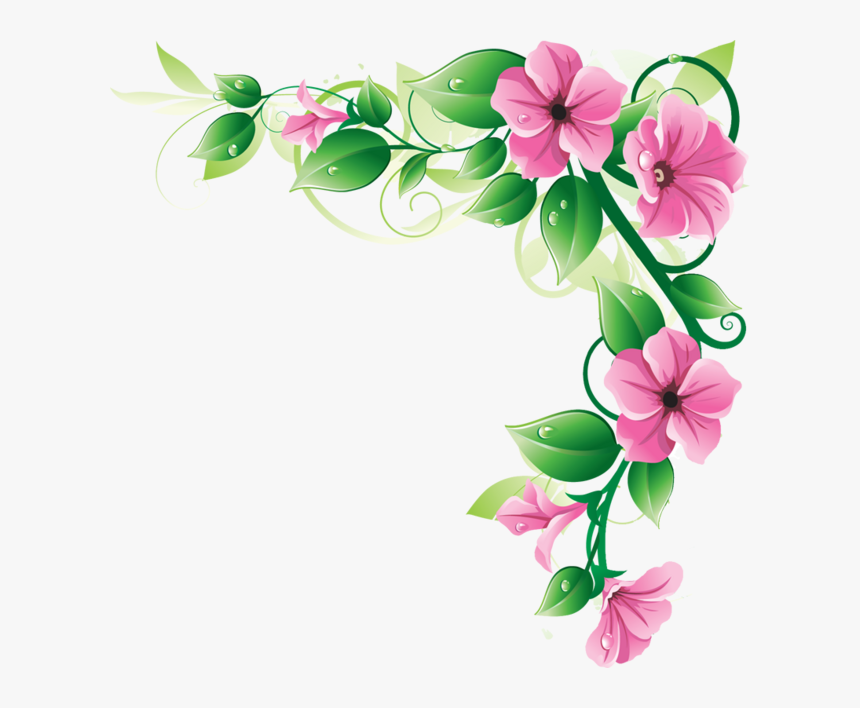 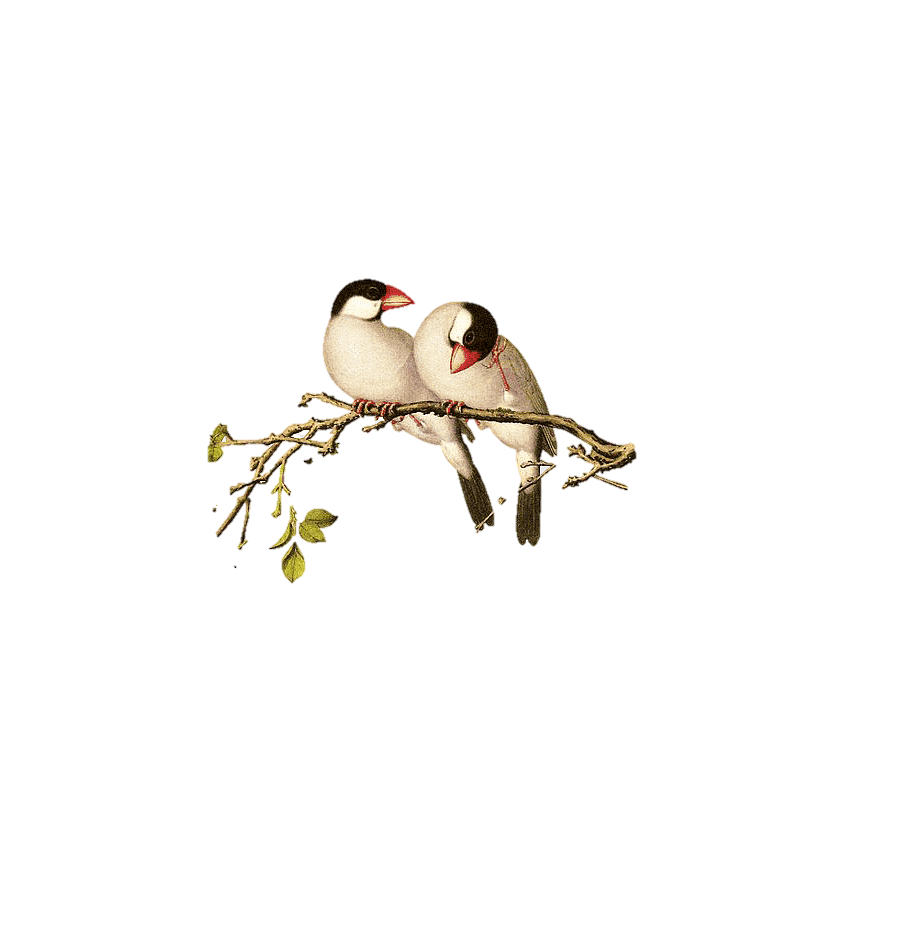 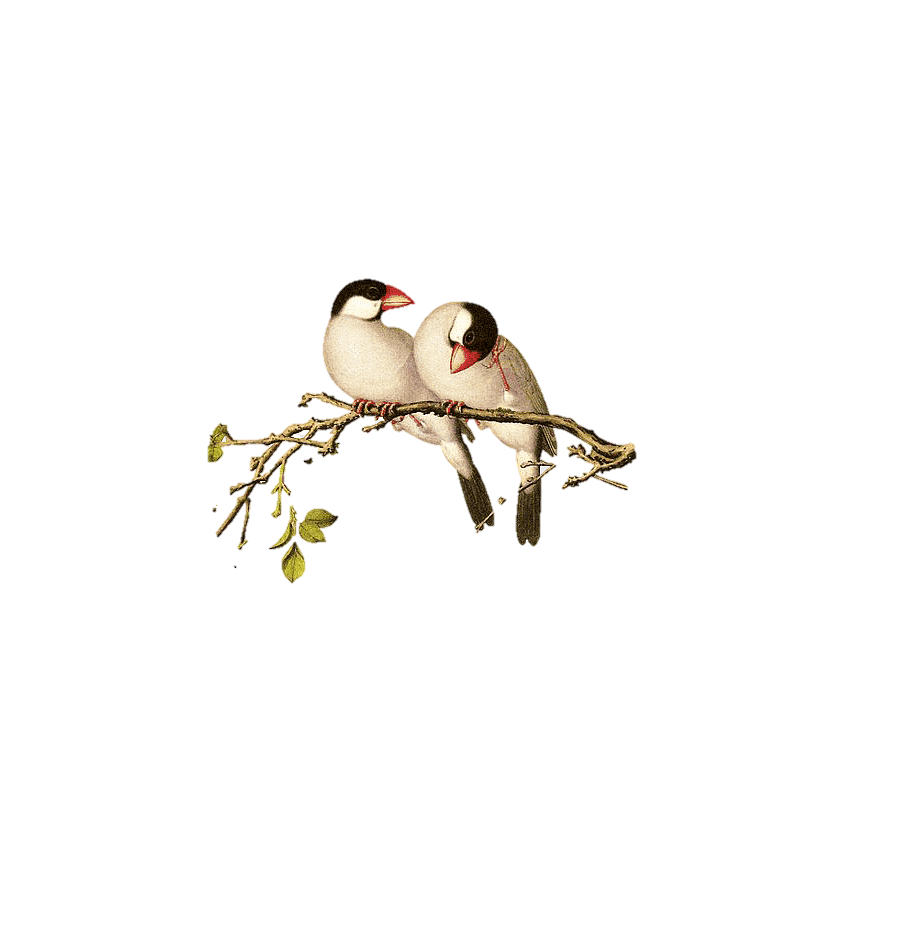 Близких я 
не забываю – фотографии
 листаю!
Альбом здесь можно полистать, 
И мамочку свою в нём отыскать. 
На неё я посмотрю 
Свой секрет ей расскажу.
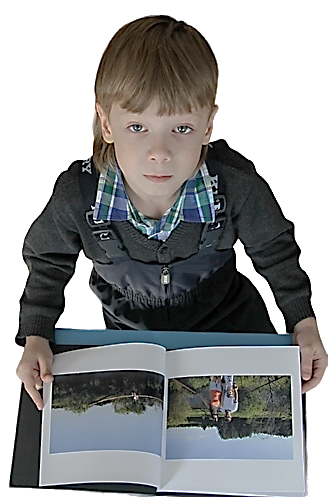 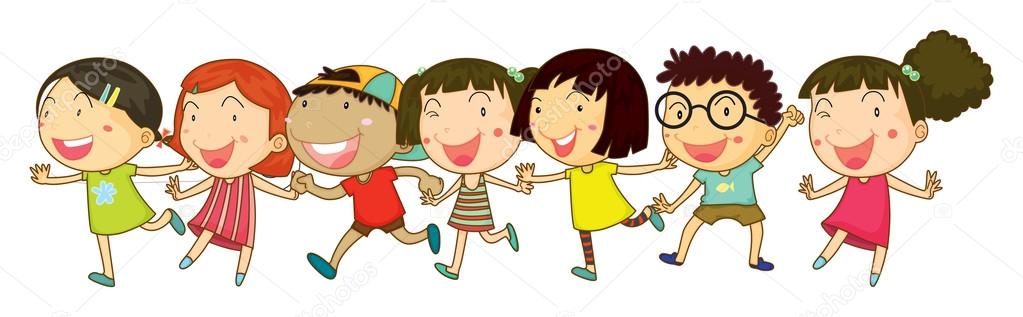 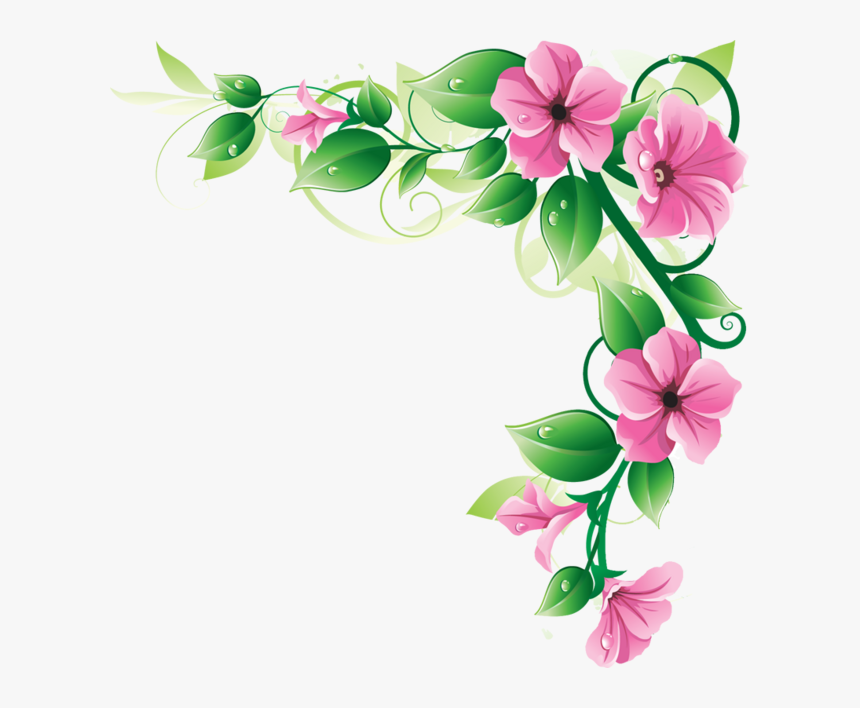 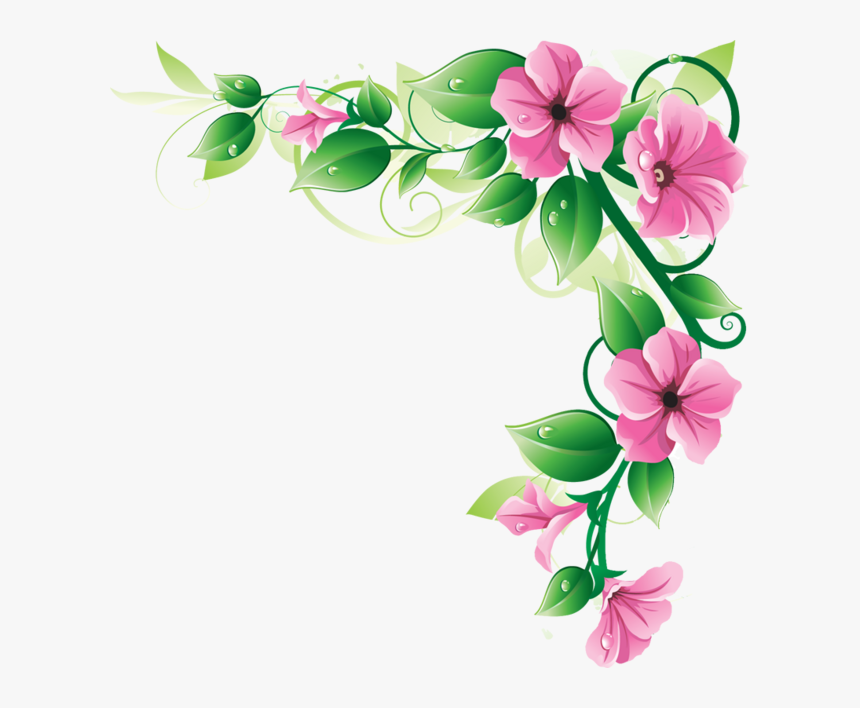 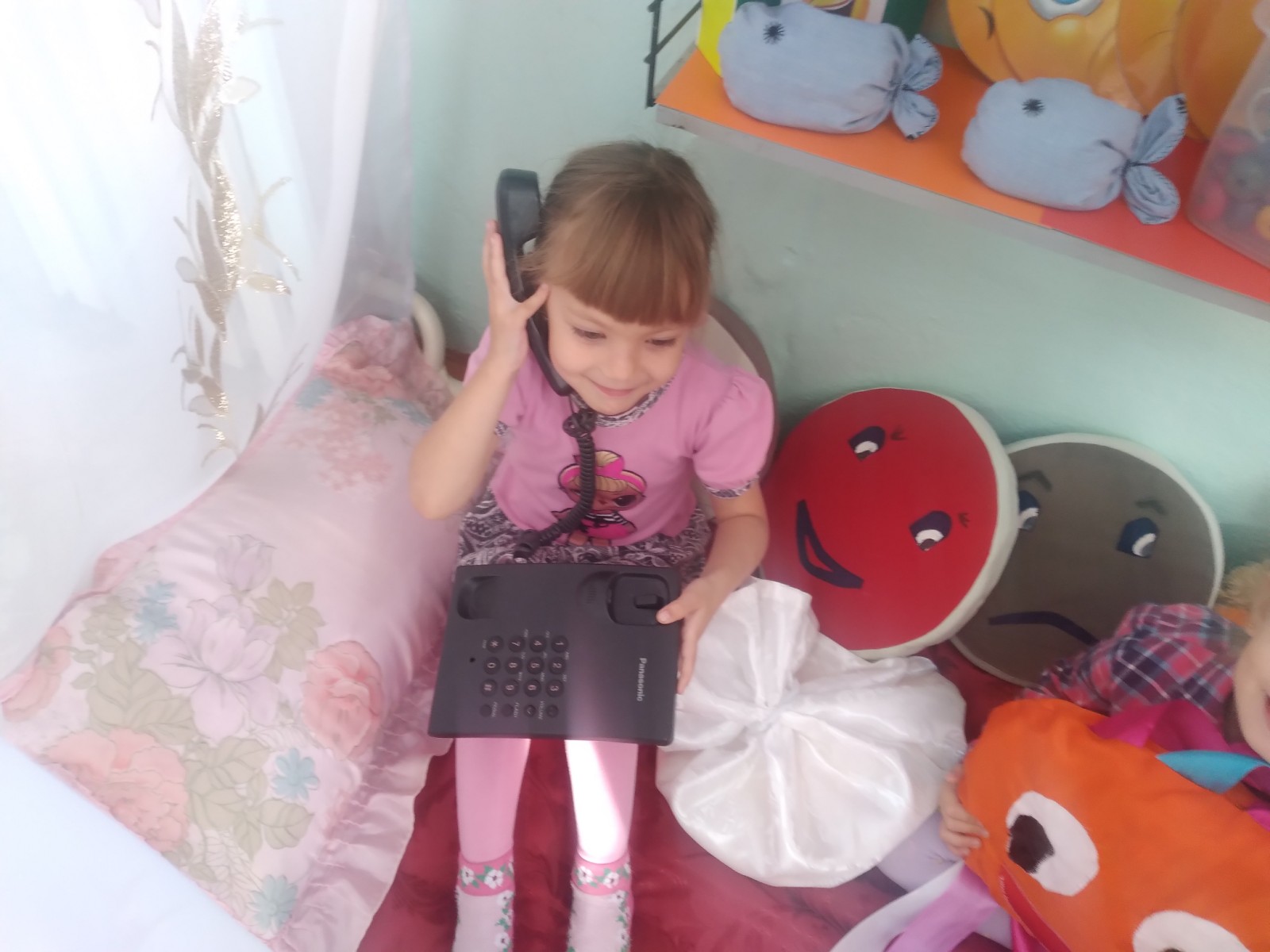 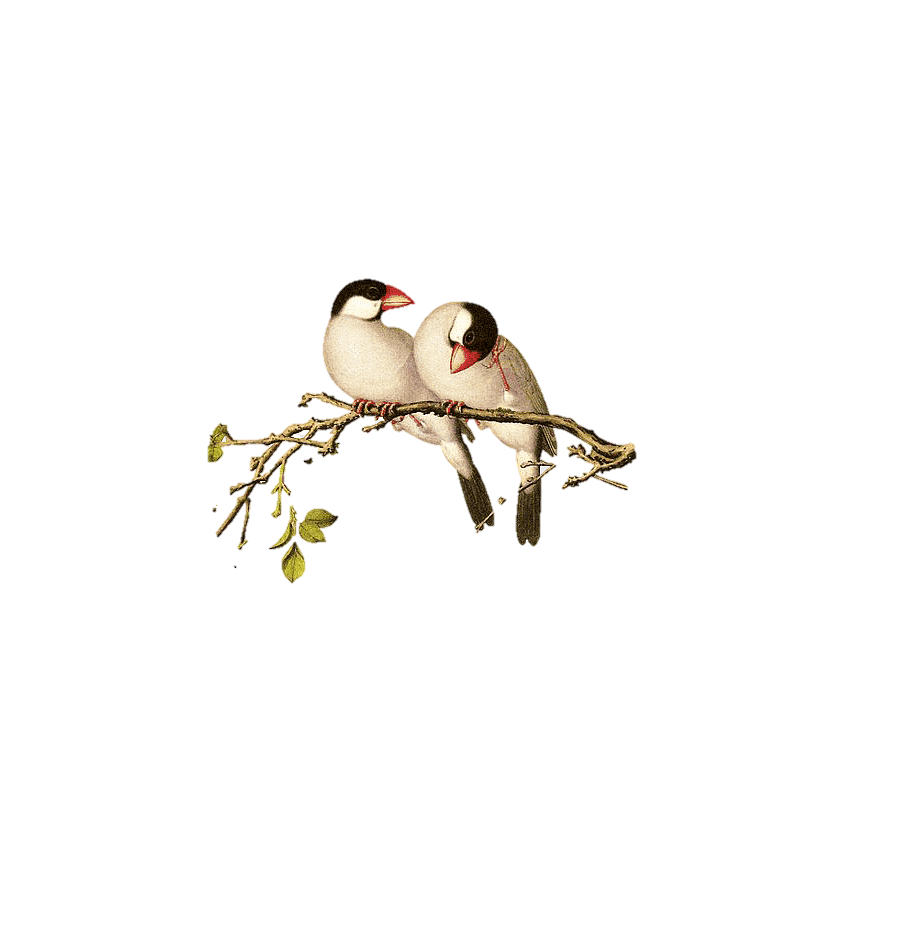 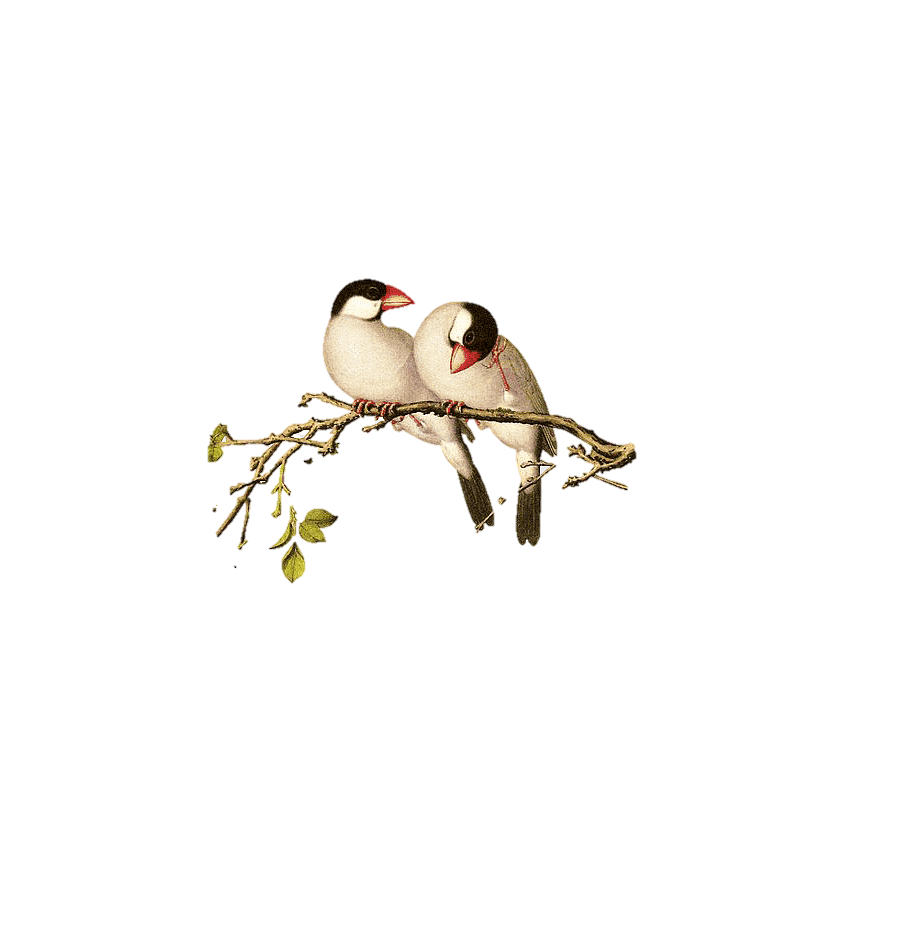 Номер мамин
 наберу и тихонечко скажу:
«Не волнуйся, мамочка, все у нас в порядке!»
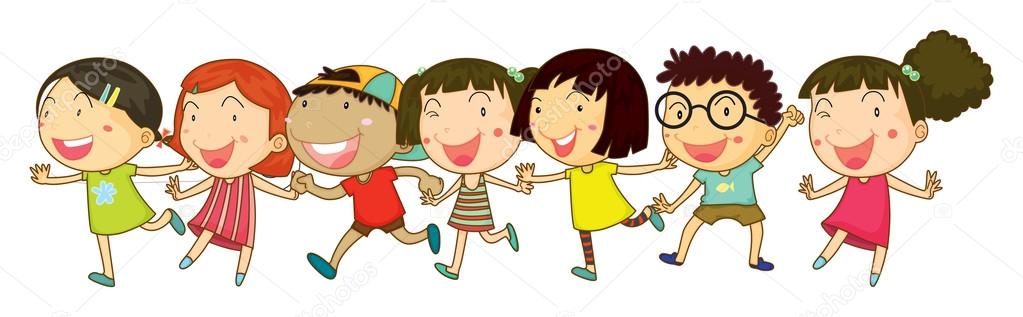 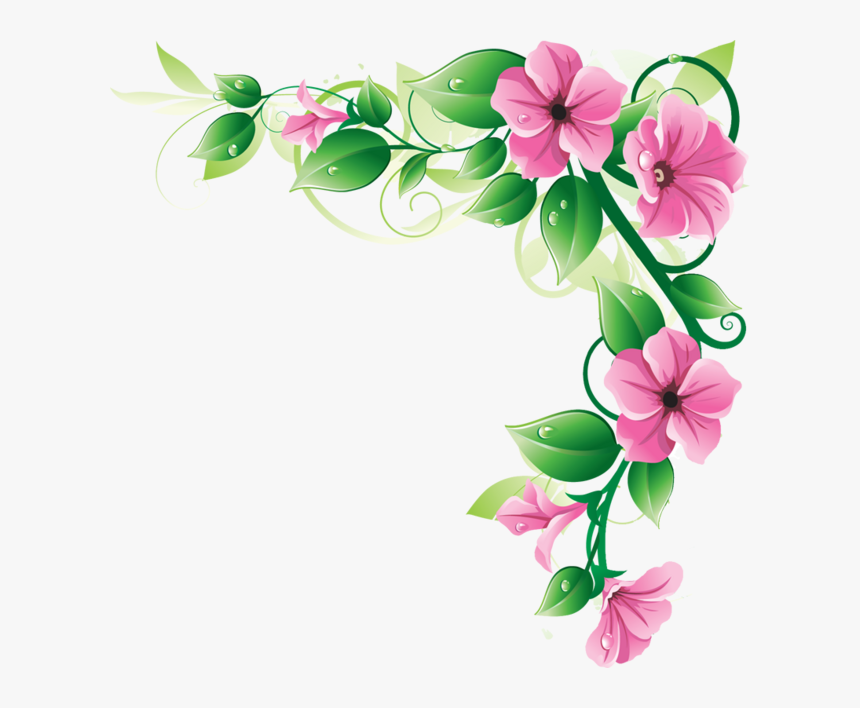 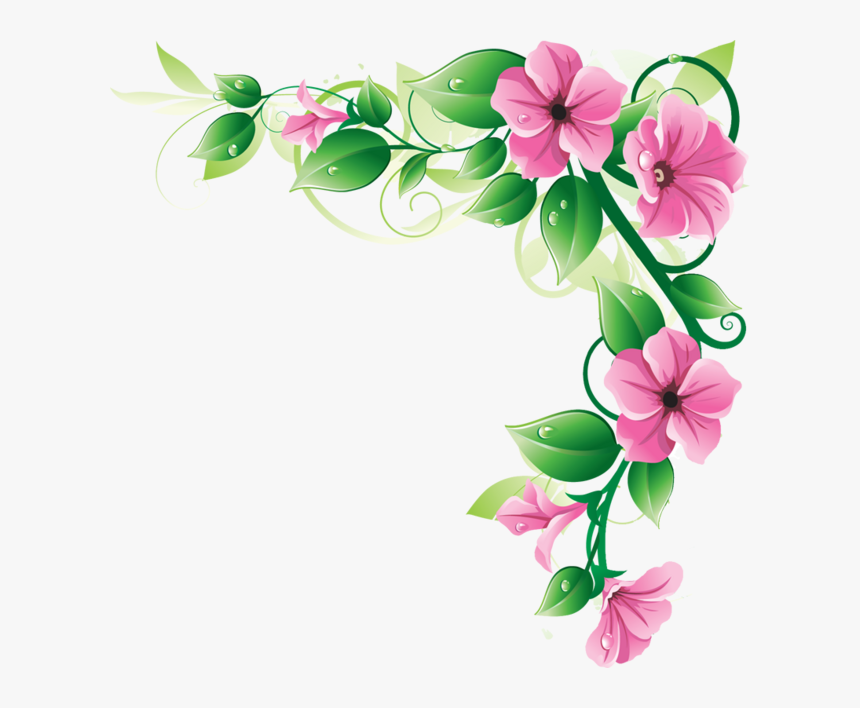 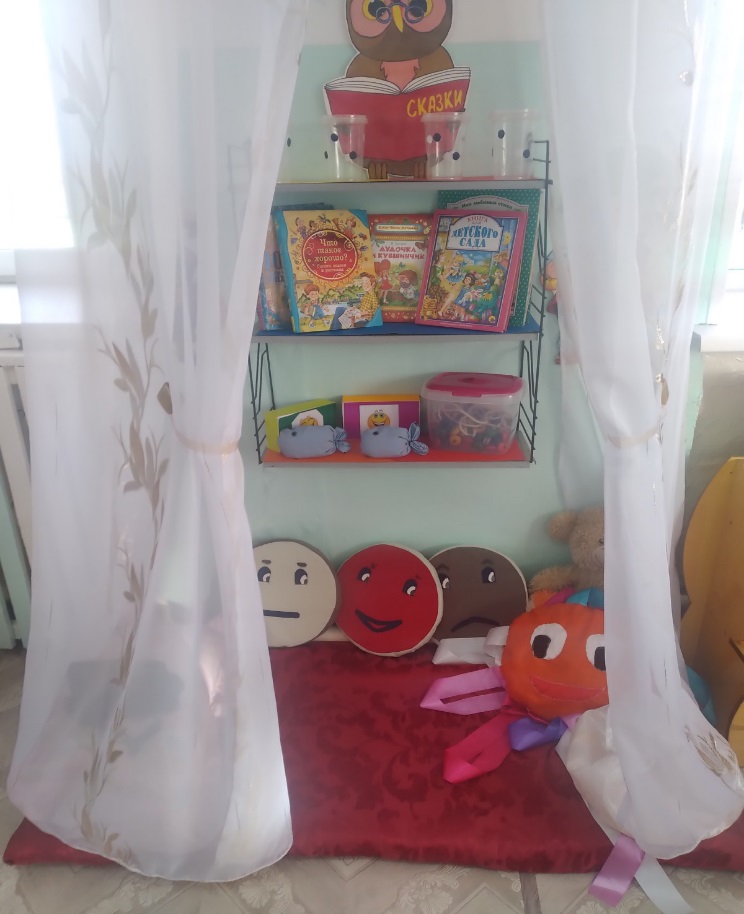 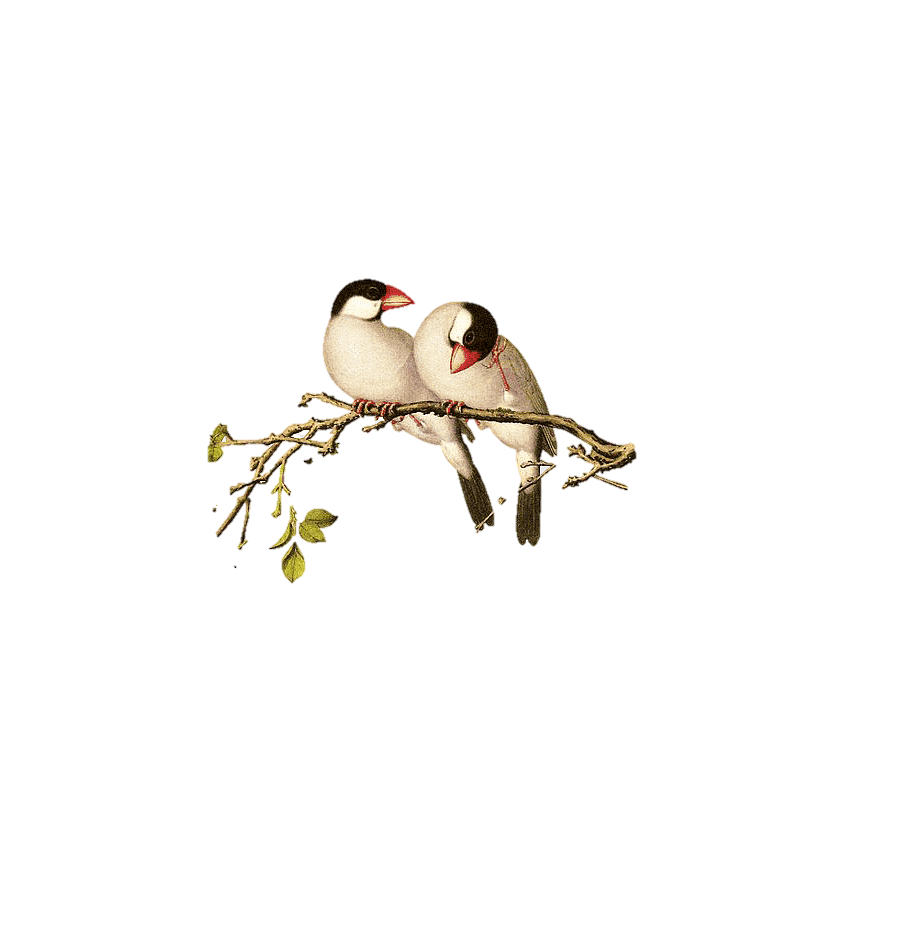 Поругалась я с подружкой… 
Обниму свою подружку,
не хотим мы больше злиться,
лучше с другом помириться.
(Подушки: «Подружки» для примирения. Обучаем детей безопасно проявлять гнев, снимать психоэмоциональное
напряжение.)
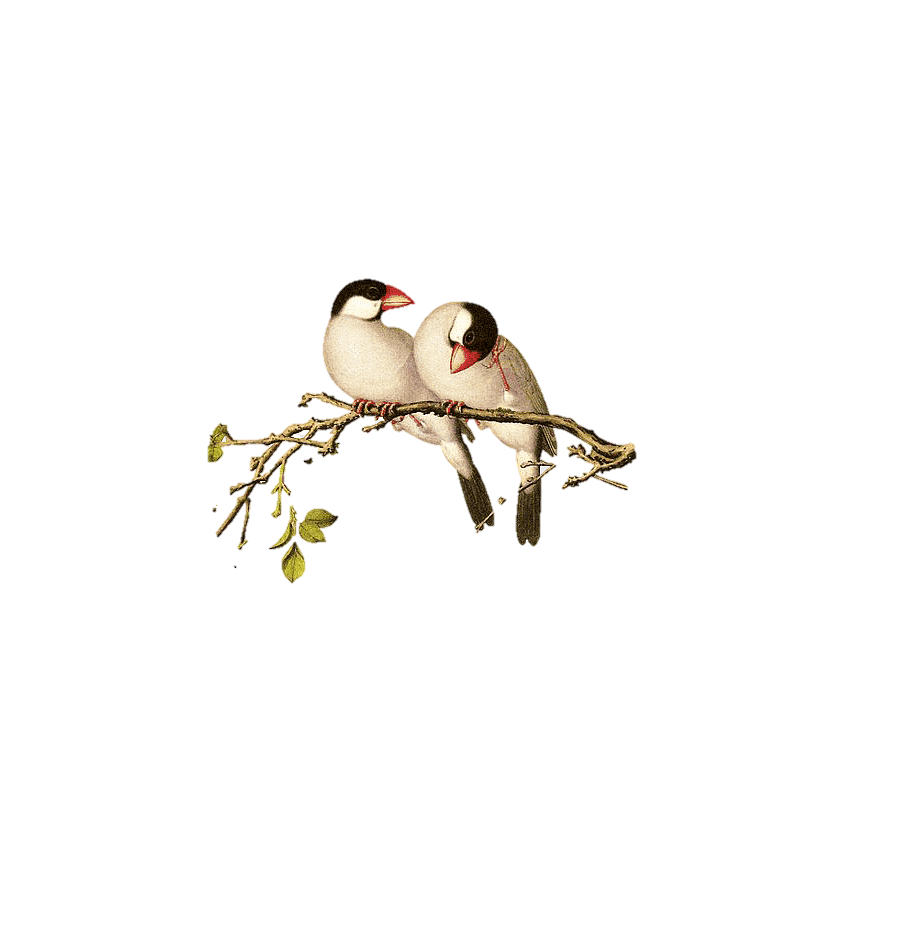 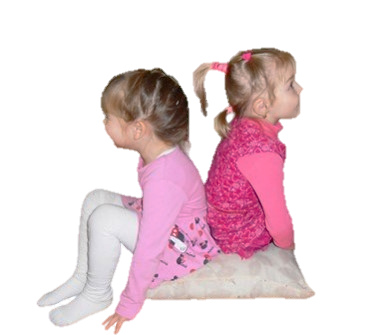 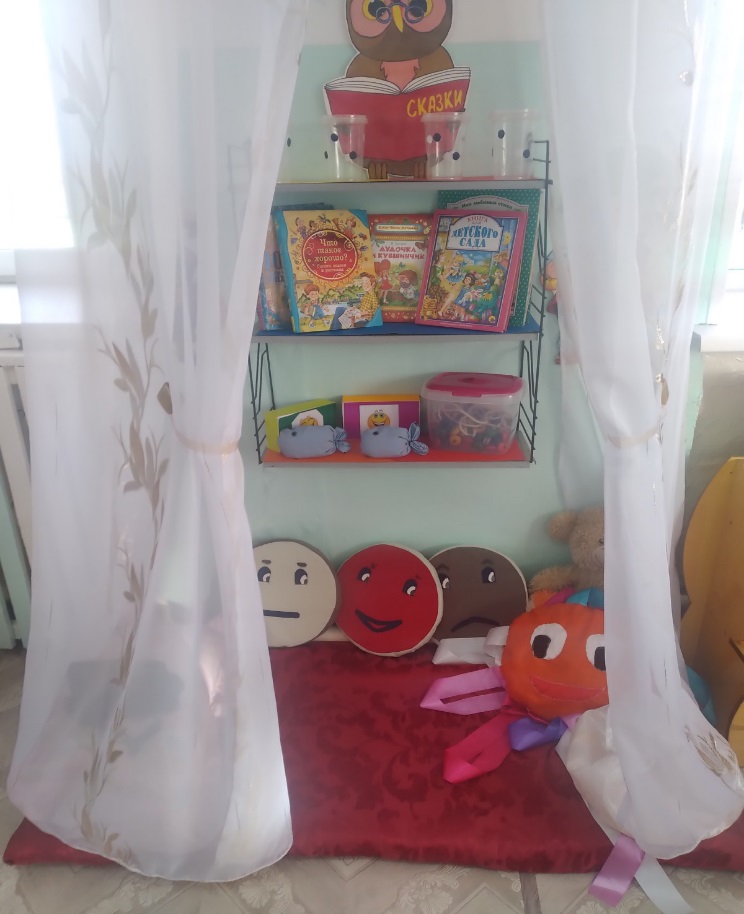 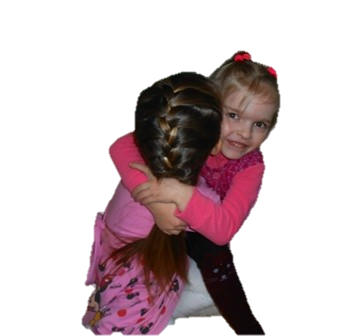 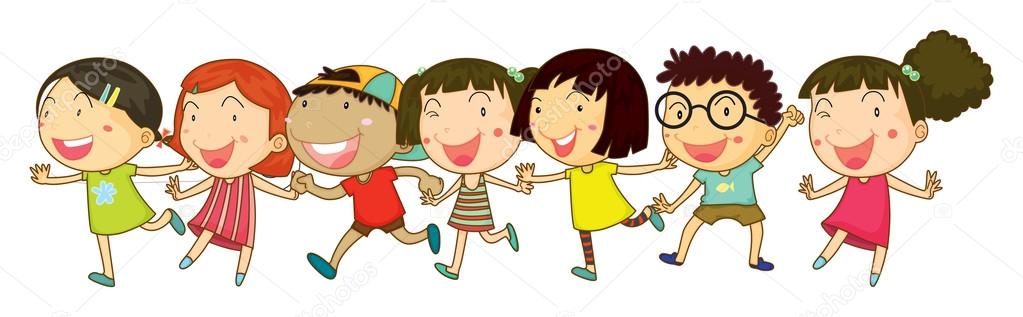 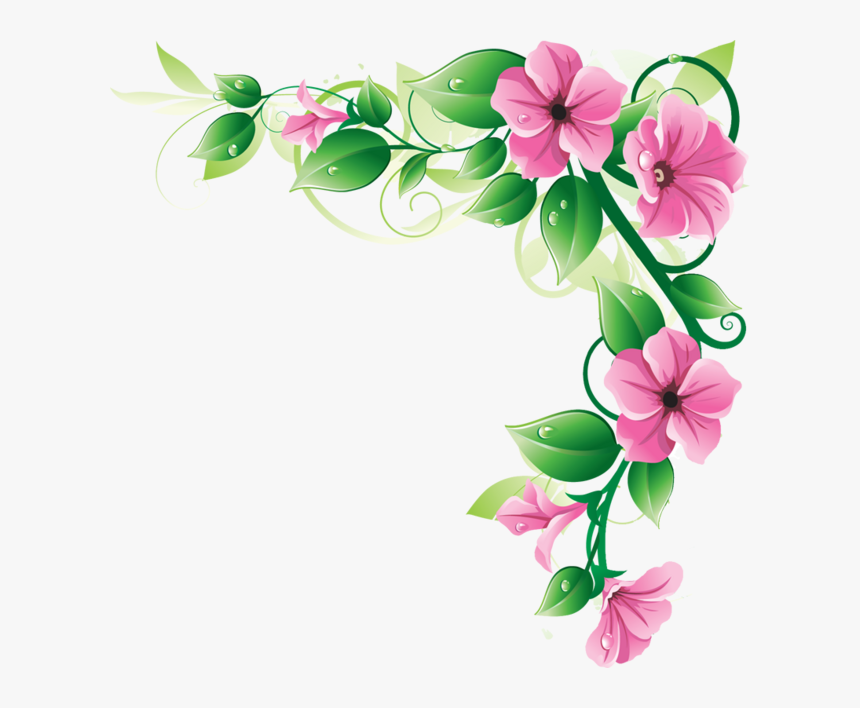 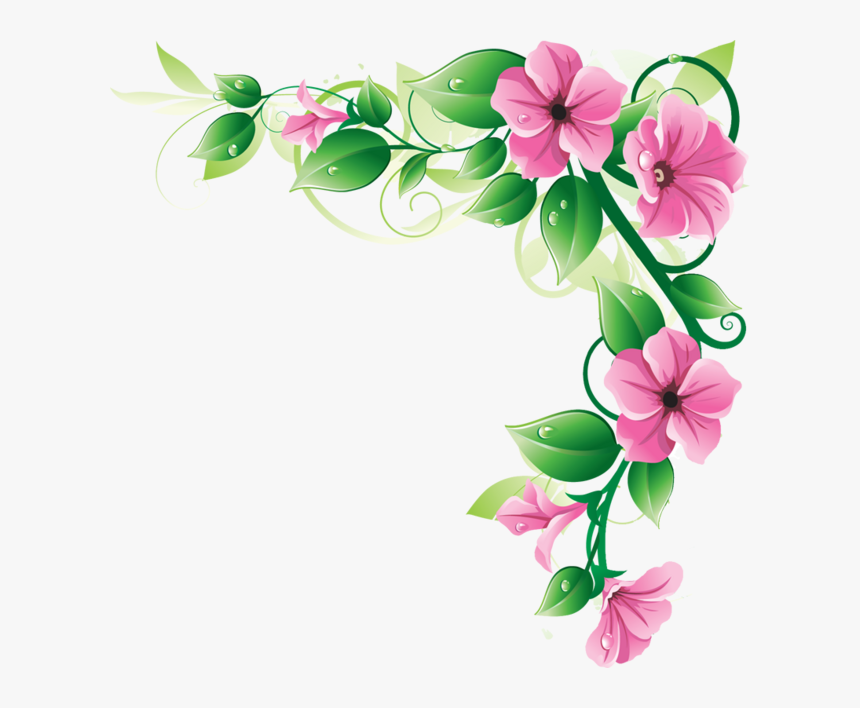 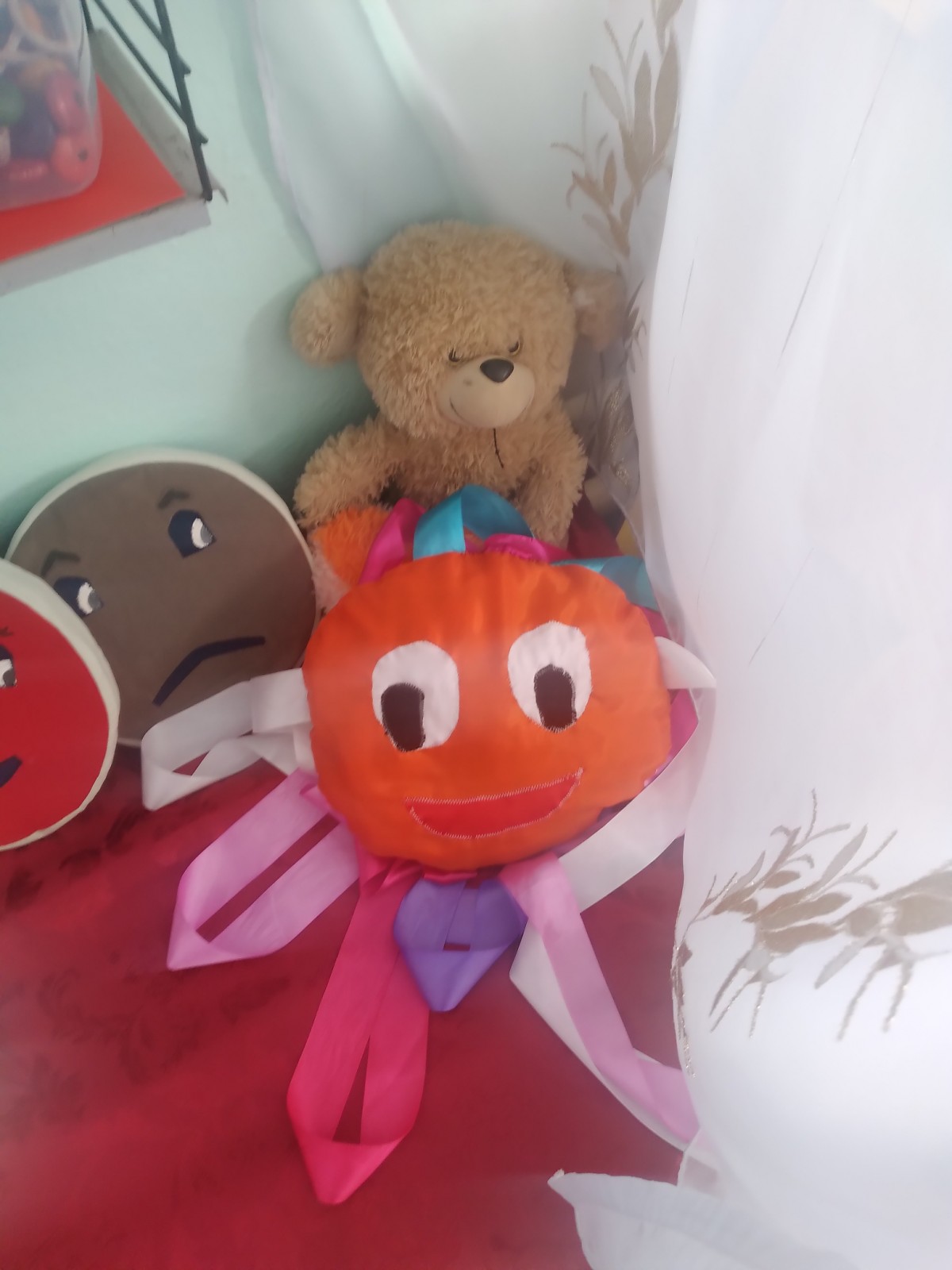 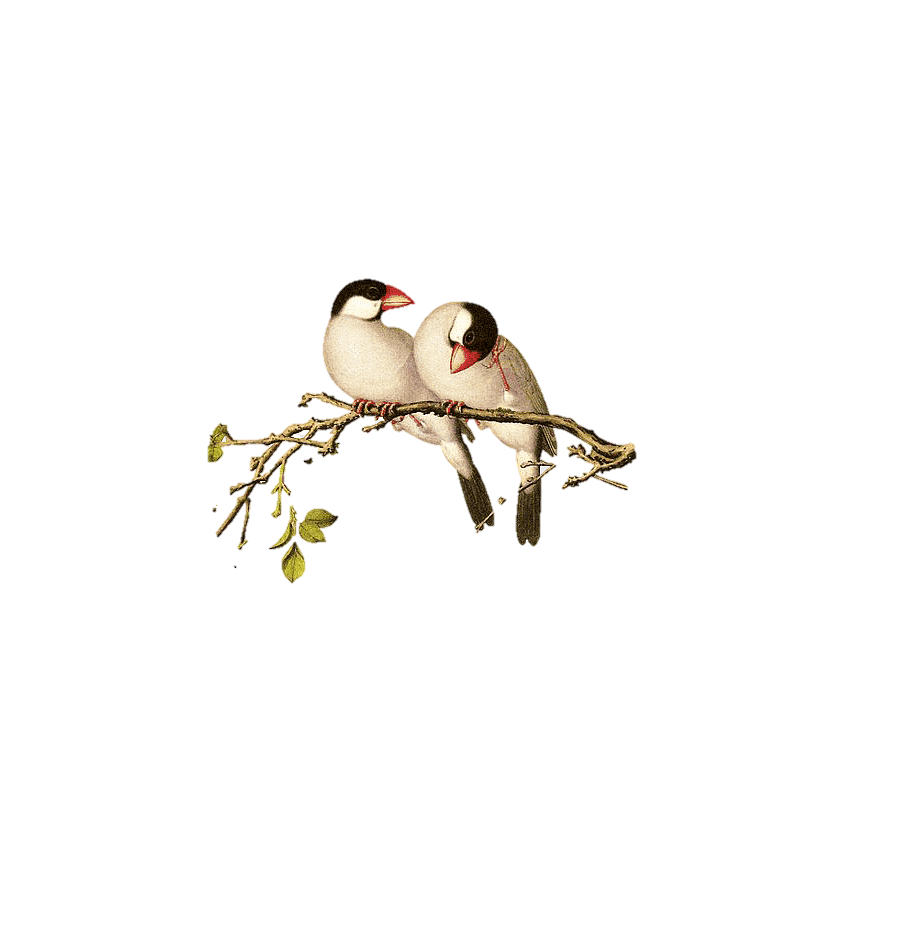 Лучик солнца мы скрутили и друг друга похвалили
(«Ласковое солнышко» приходит на помощь, когда дети расшалились или рассердились очень сильно. В таком случае мы предлагаем поиграть с ленточками – поочередно закручивая их и говорить друг другу ласковые, добрые слова. Эту игру можно использовать для примирения детей.)
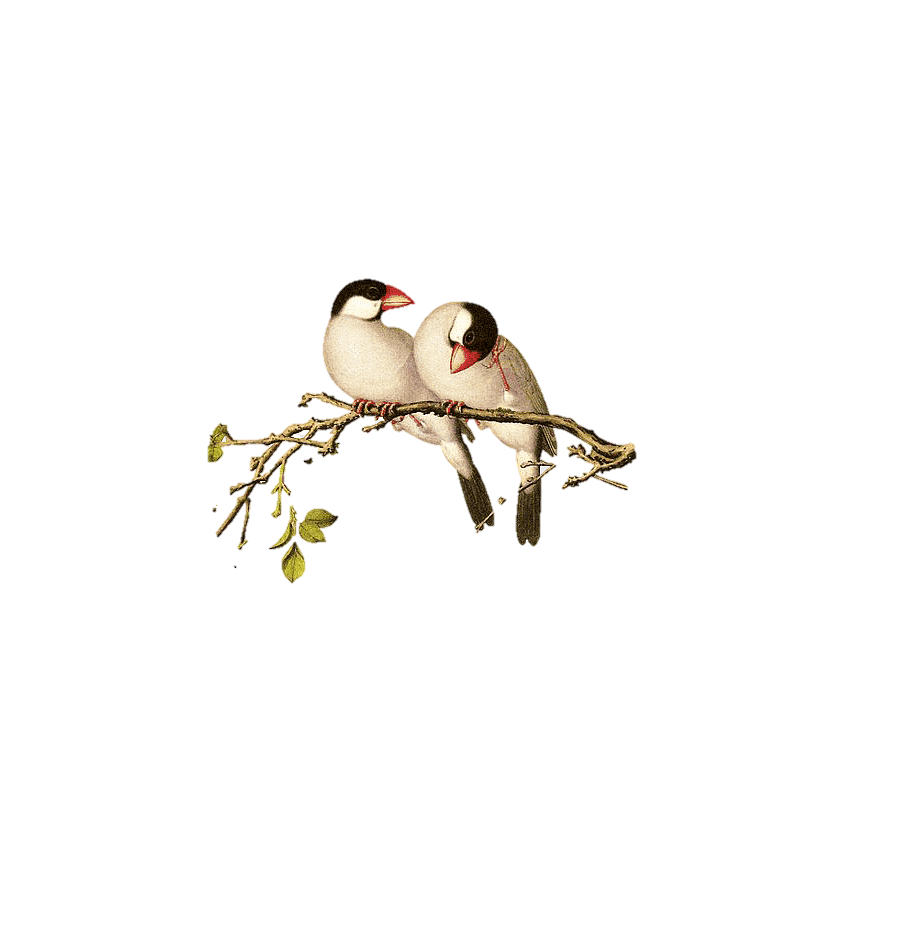 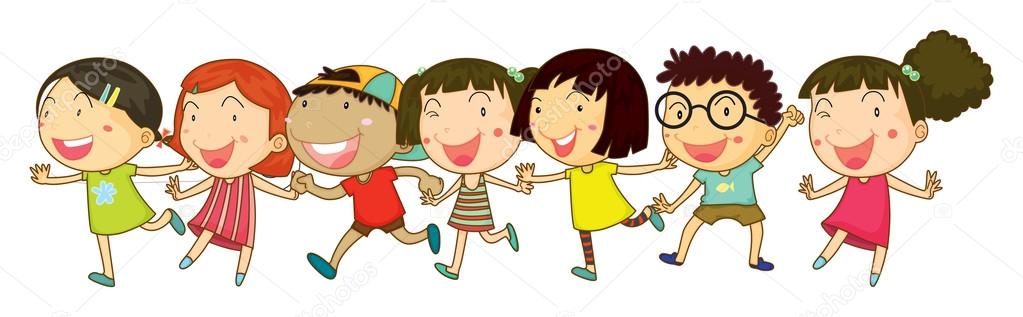 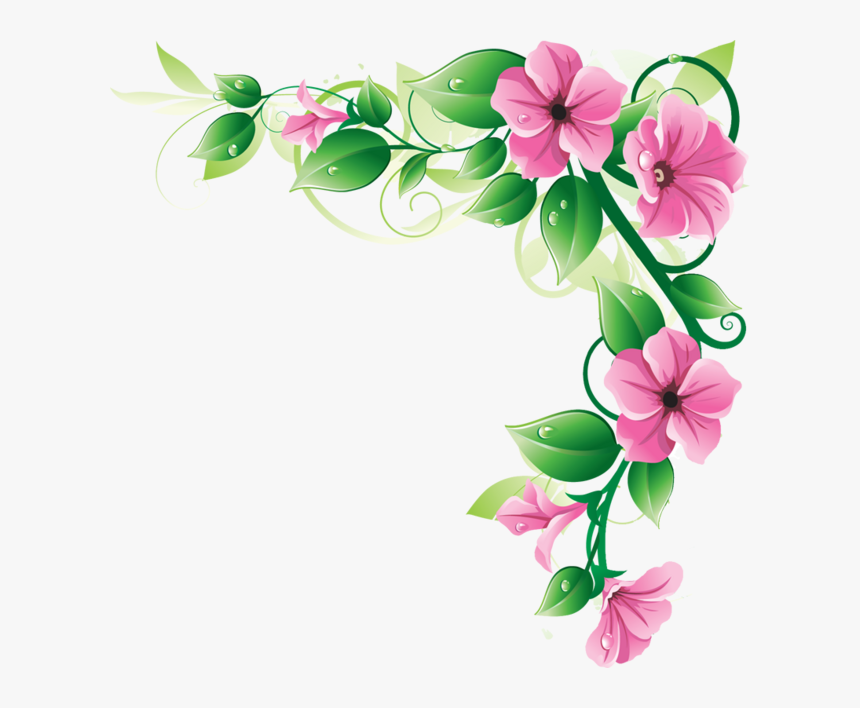 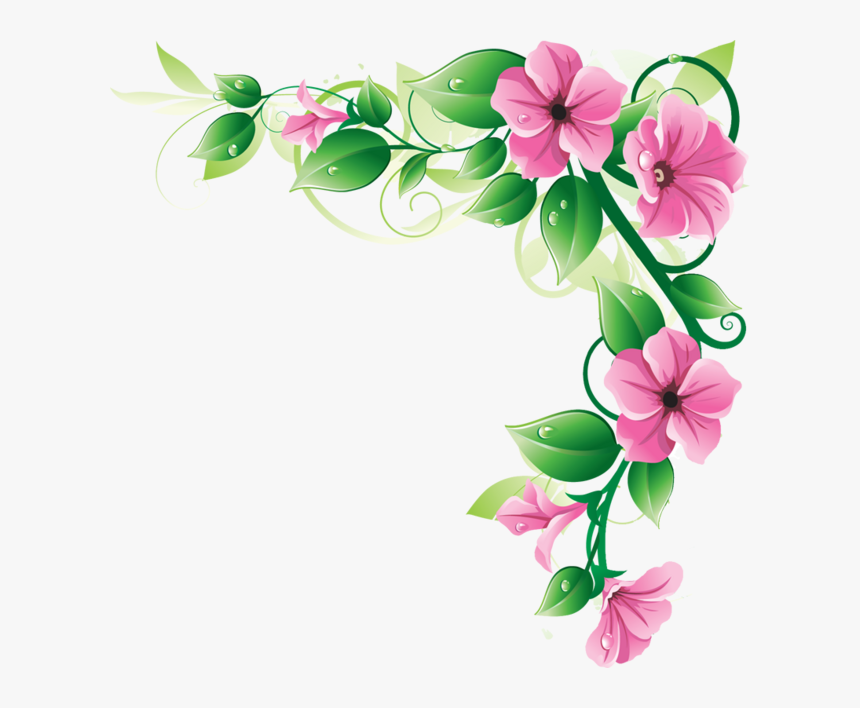 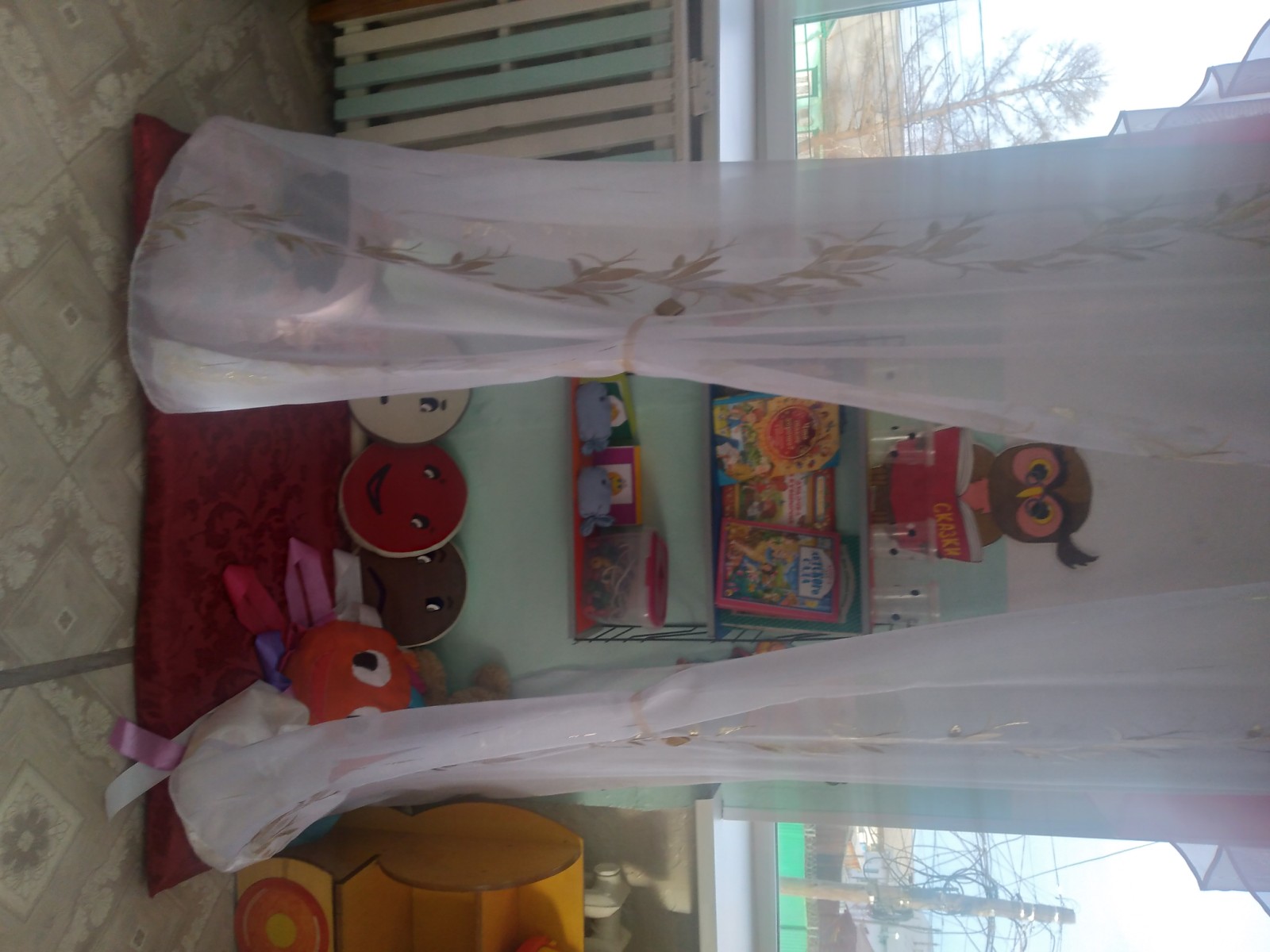 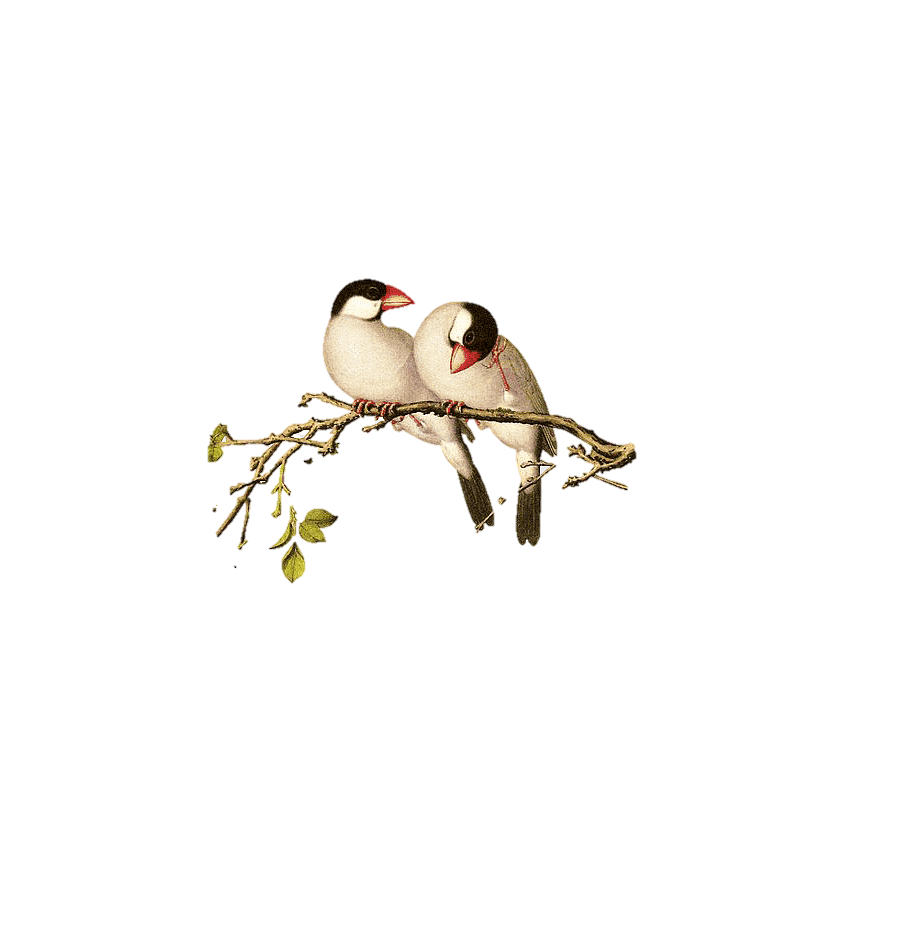 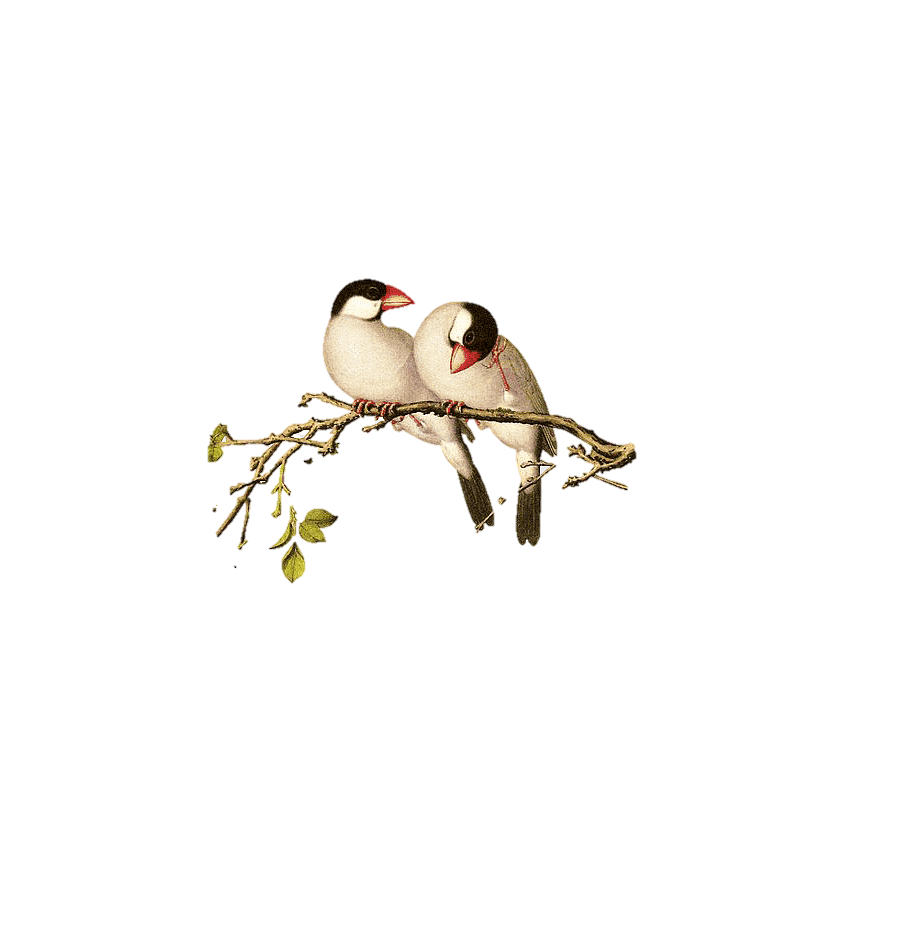 Делай добрые дела и не злись ты никогда
(В уголке уединения находится мягкая игрушка , в лапах которой – мешочек «Добрых дел». Каждый ребёнок может положить в неё шарик, если он считает, что совершил хороший поступок. Это пробуждает и стимулирует у детей желание «творить
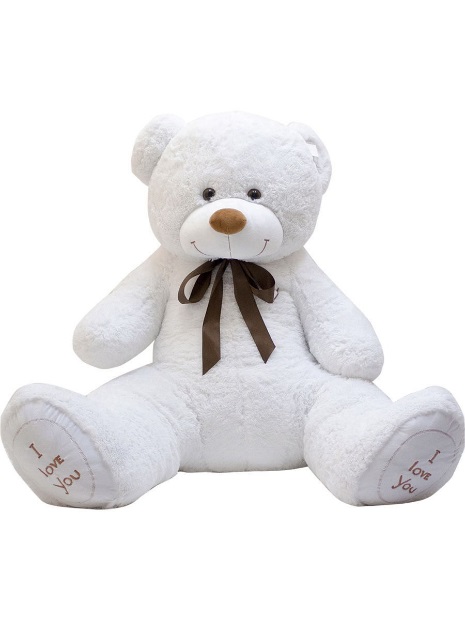 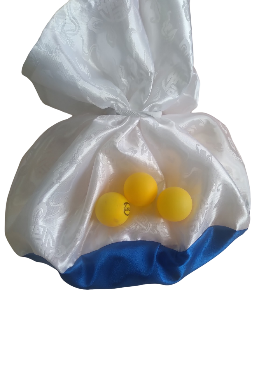 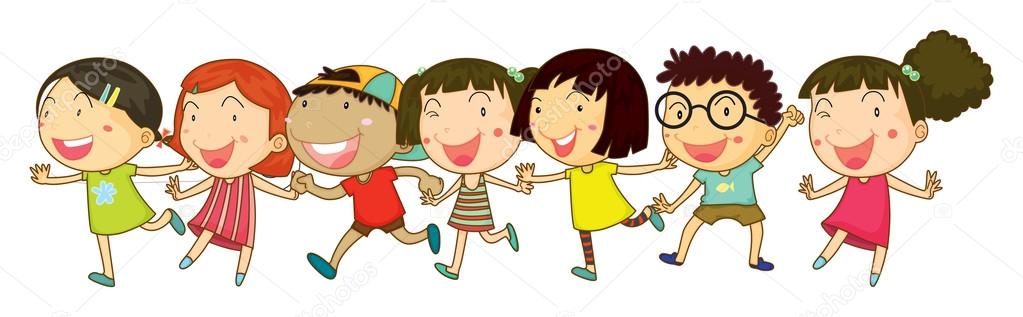 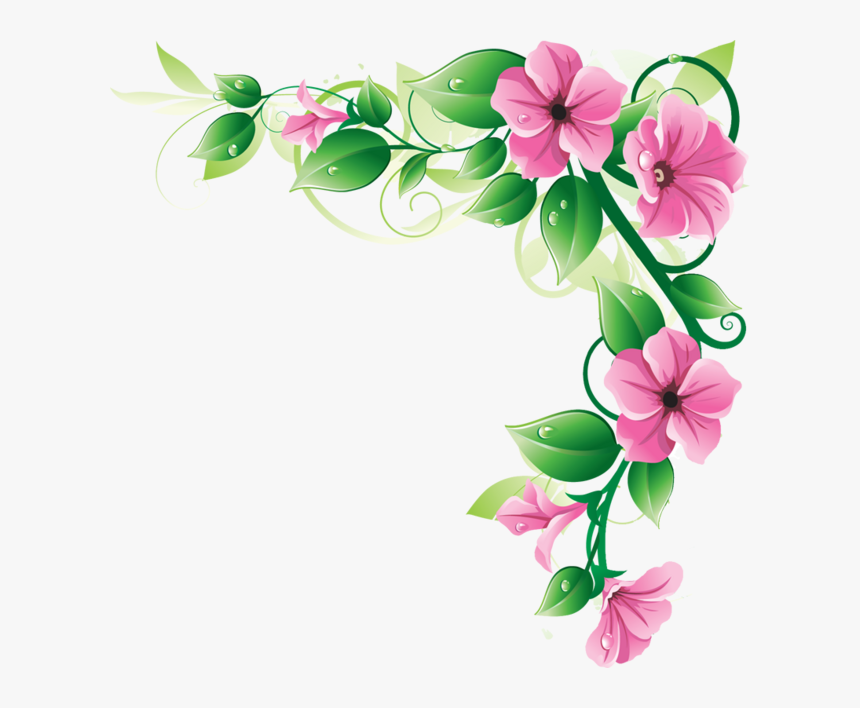 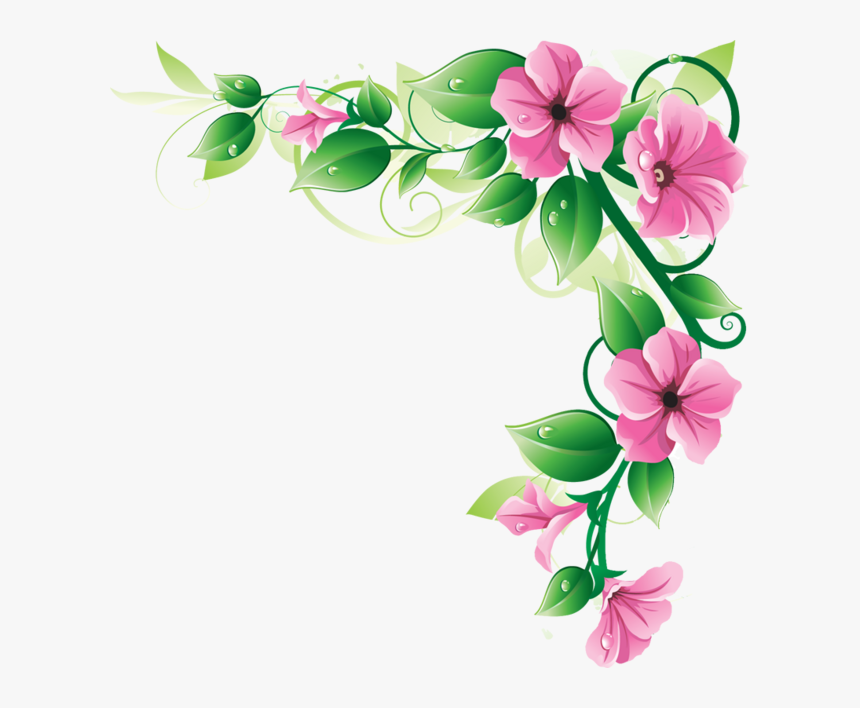 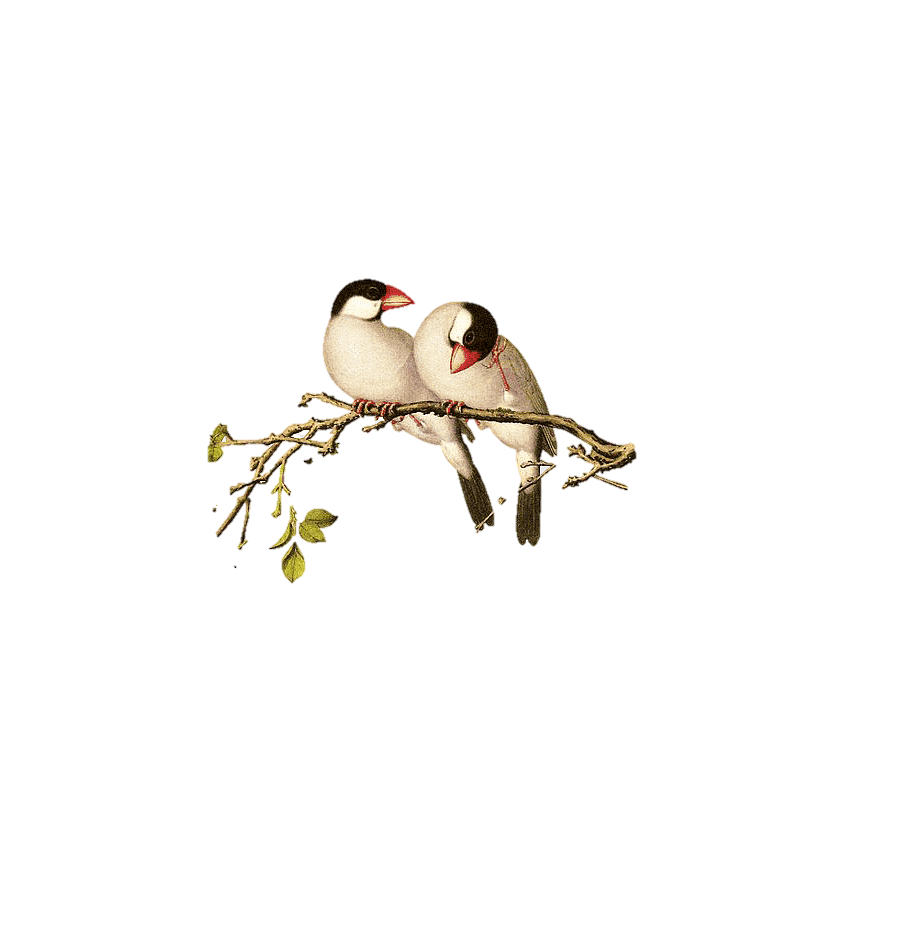 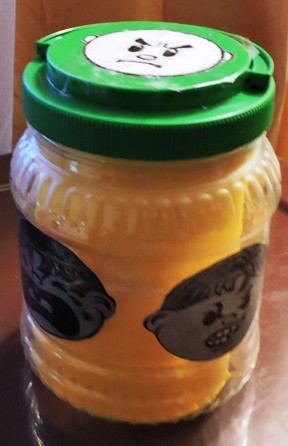 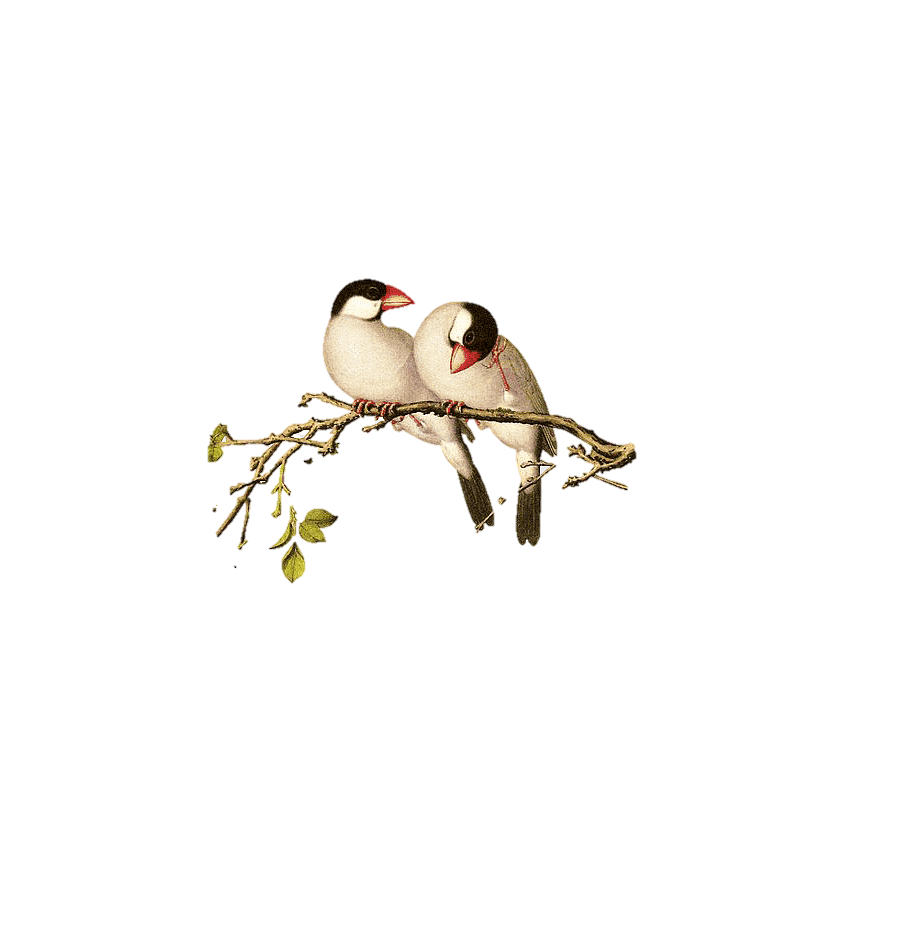 В группе я кричать не стану
Лучше баночку достану.
Сердитые слова скажу.
И закрою крышкой
 И как Джина,
 Не выпущу их из кувшина.
(Если ребенок проявляет агрессию, воспитатель предлагает ему отойти в уголок уединения и оставить все нехорошие слова и мысли, всю свою злость, гнев в этой баночке. После чего ребенок имеет возможность выговориться, а баночка затем плотно закрывается и прячется.)
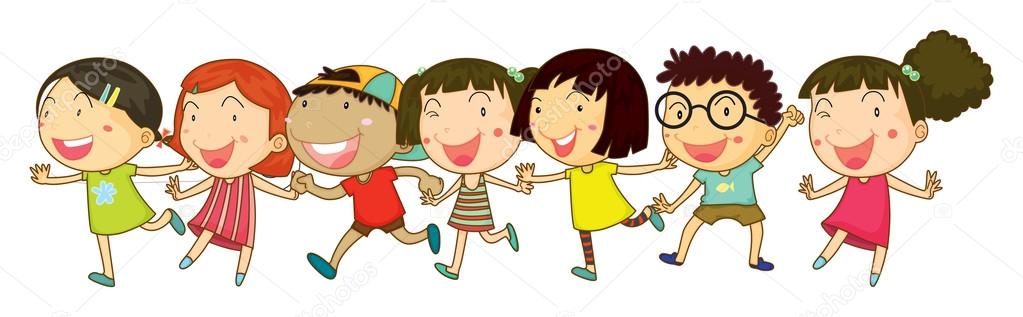 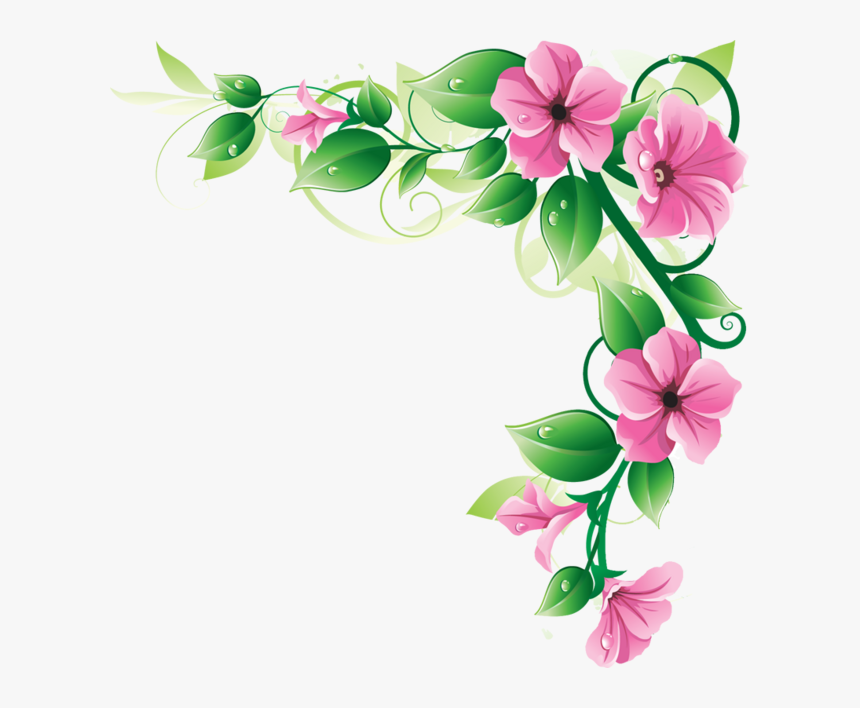 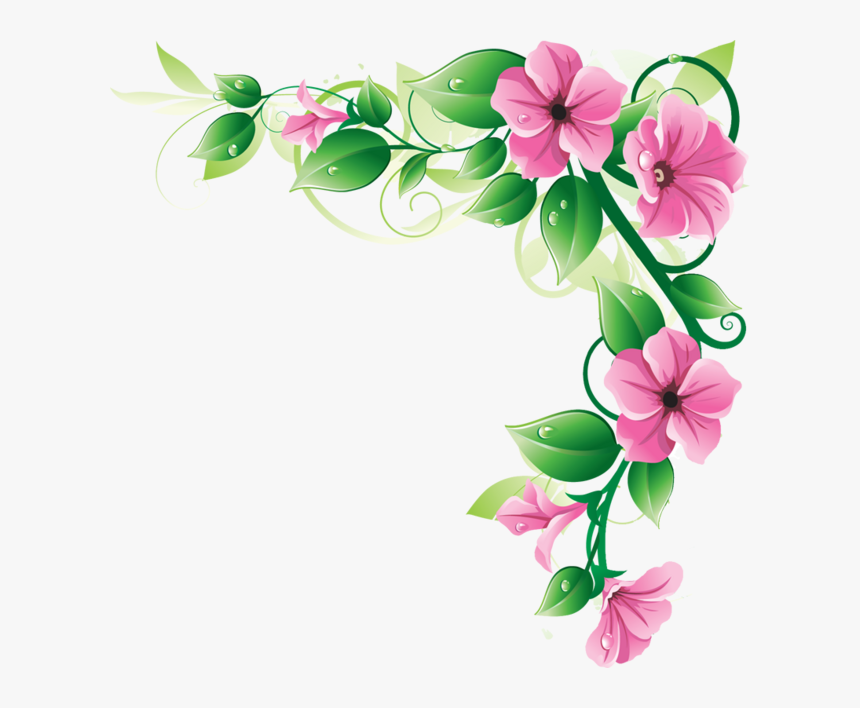 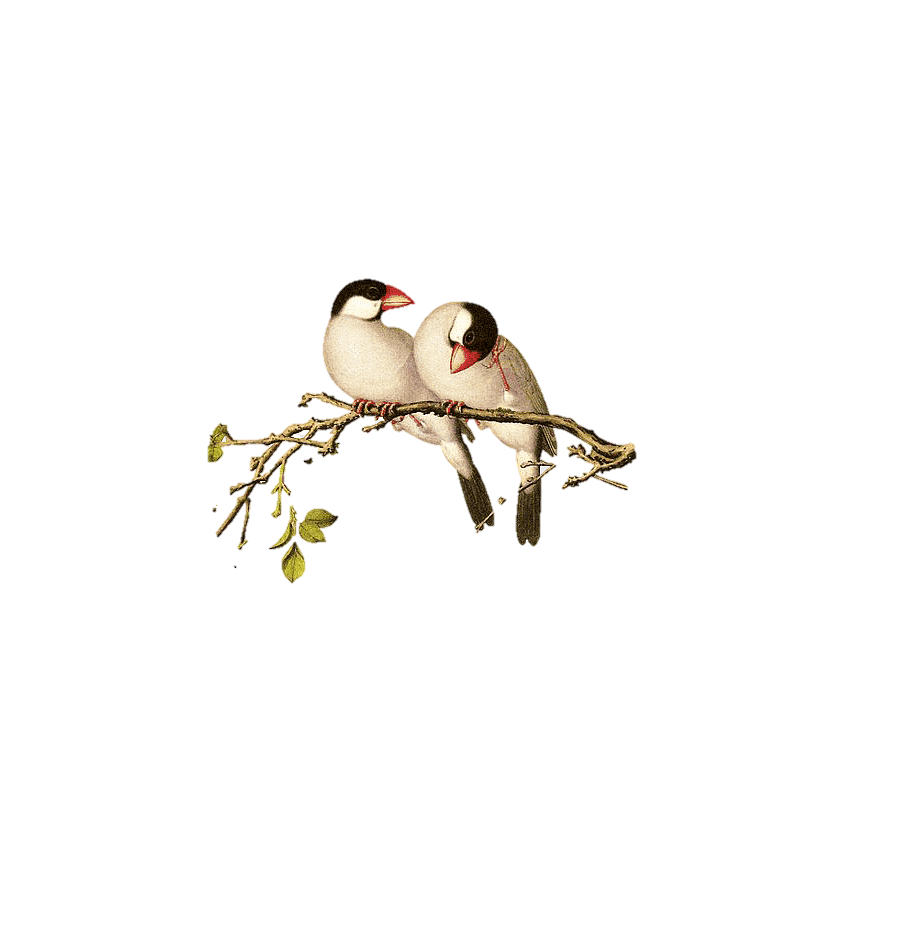 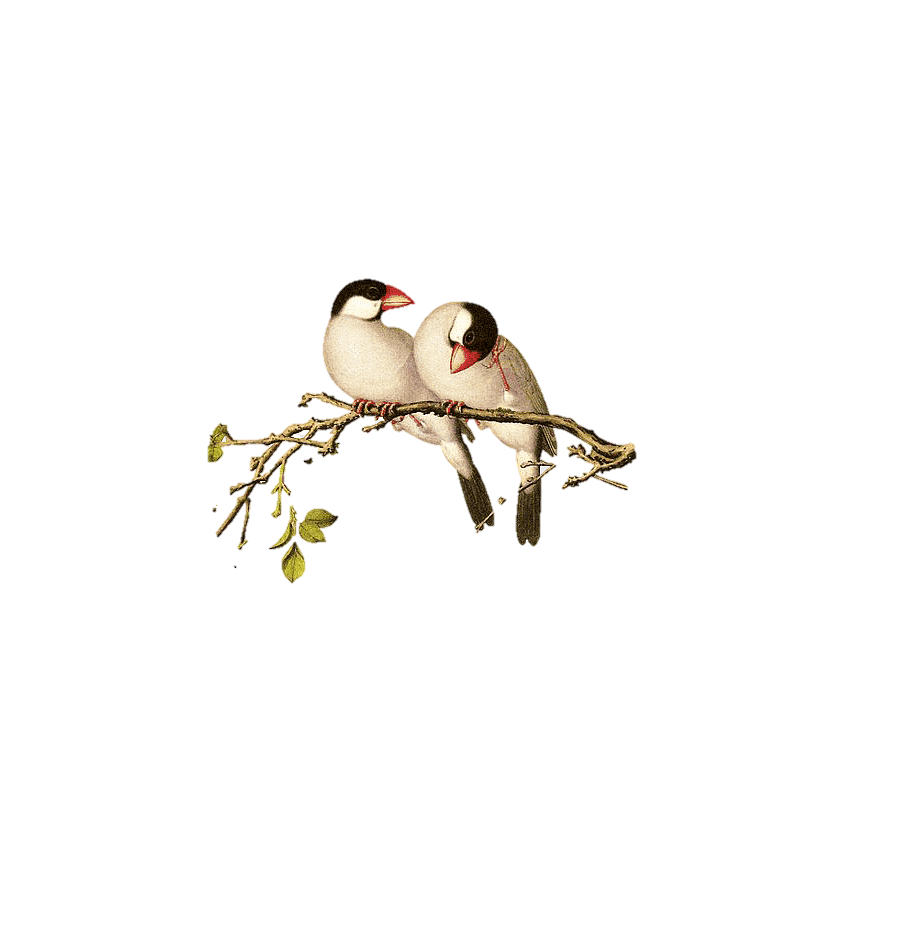 Уважаемые коллеги!
Если вдруг без настроенья
Вы придете в детский сад.
В уголок уединенья загляните в тот же час.
И хорошее настроение не покинет больше вас.
Свой рассказ мы завершаем,
Творческих успехов вам желаем.
Мы вас любим горячо,
Приходите к нам еще.
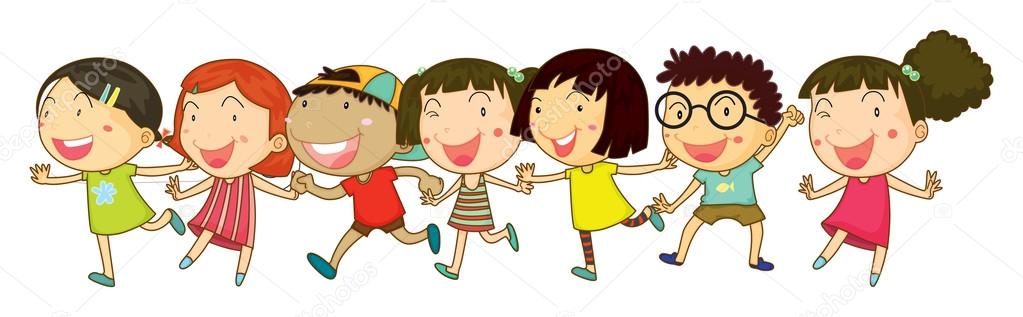 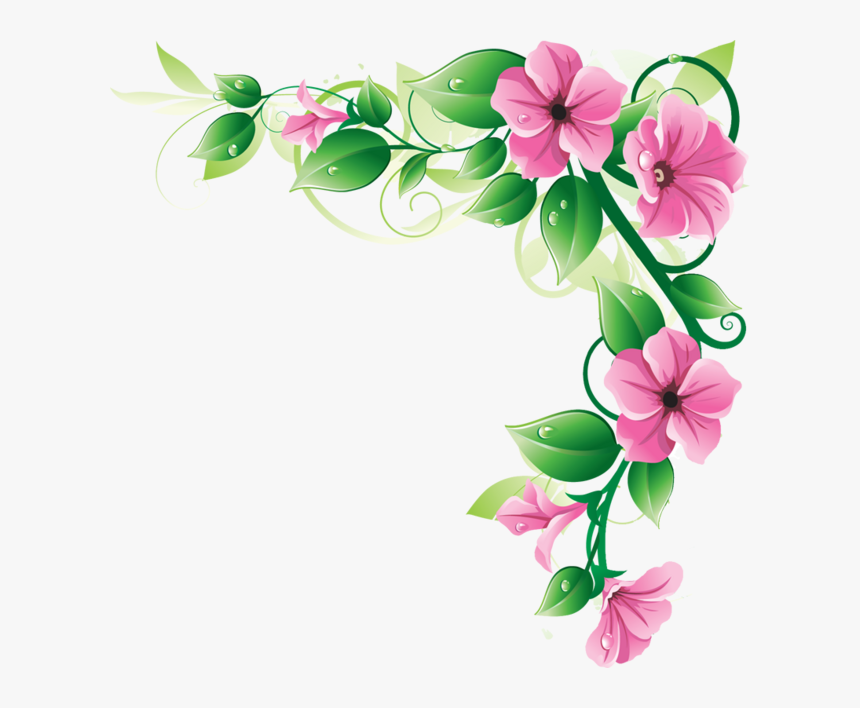 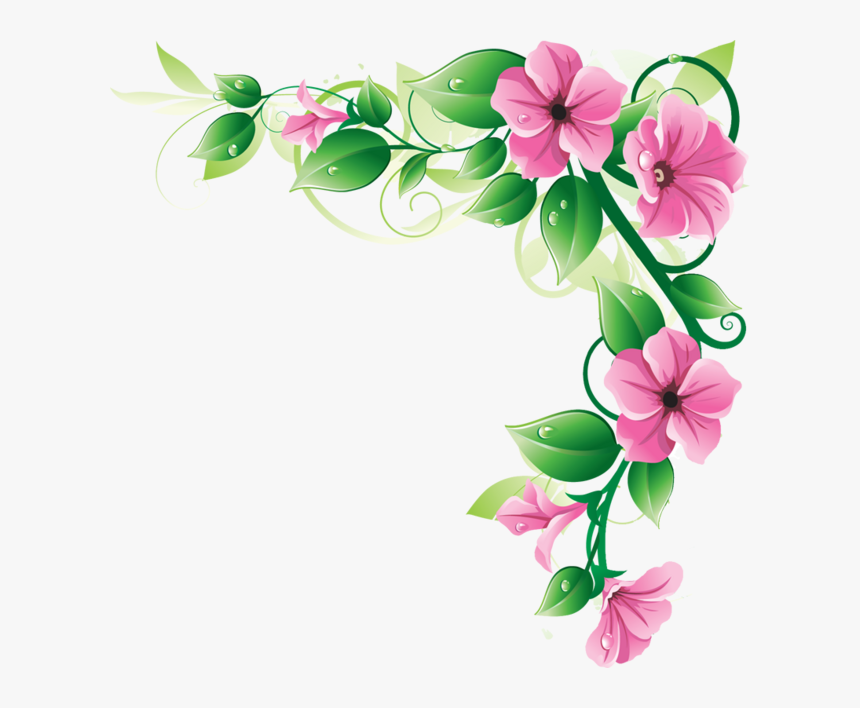 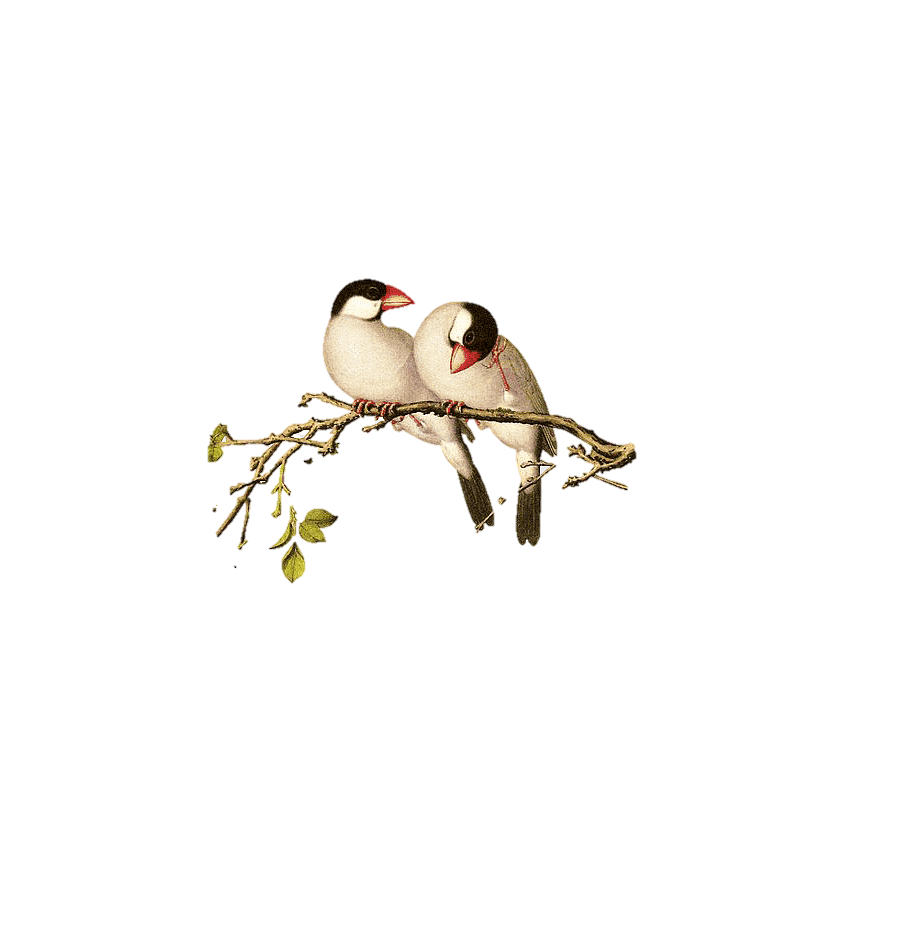 Спасибо за внимание!
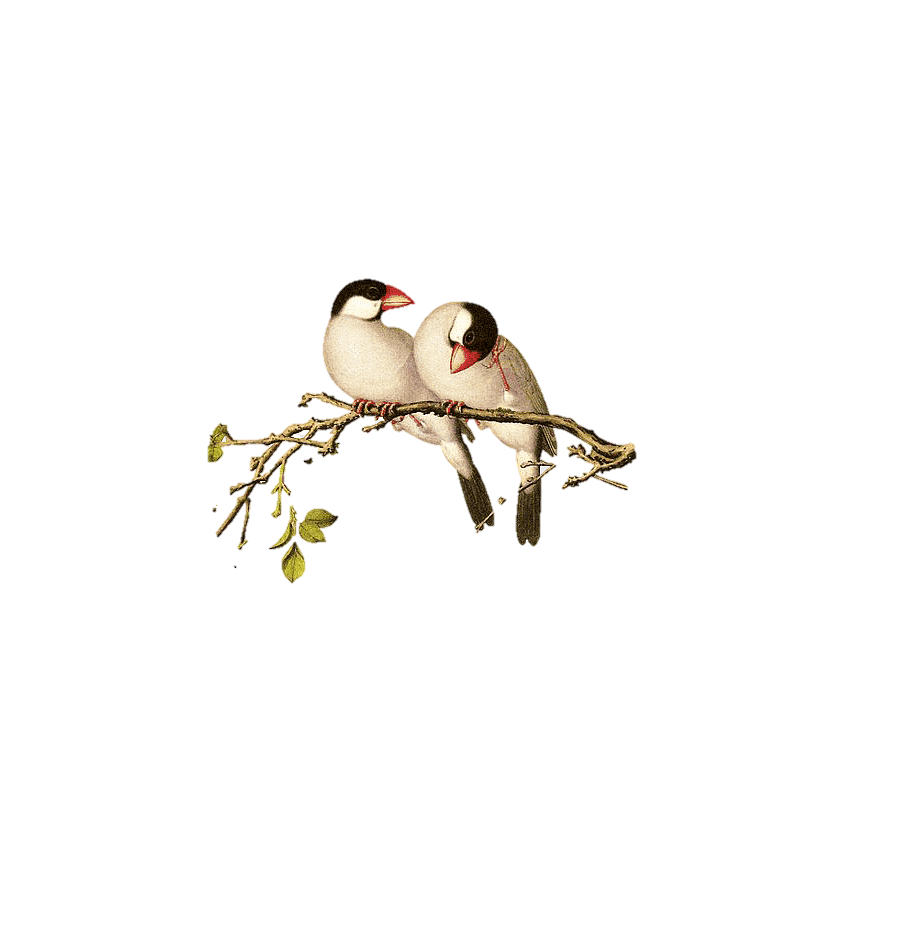 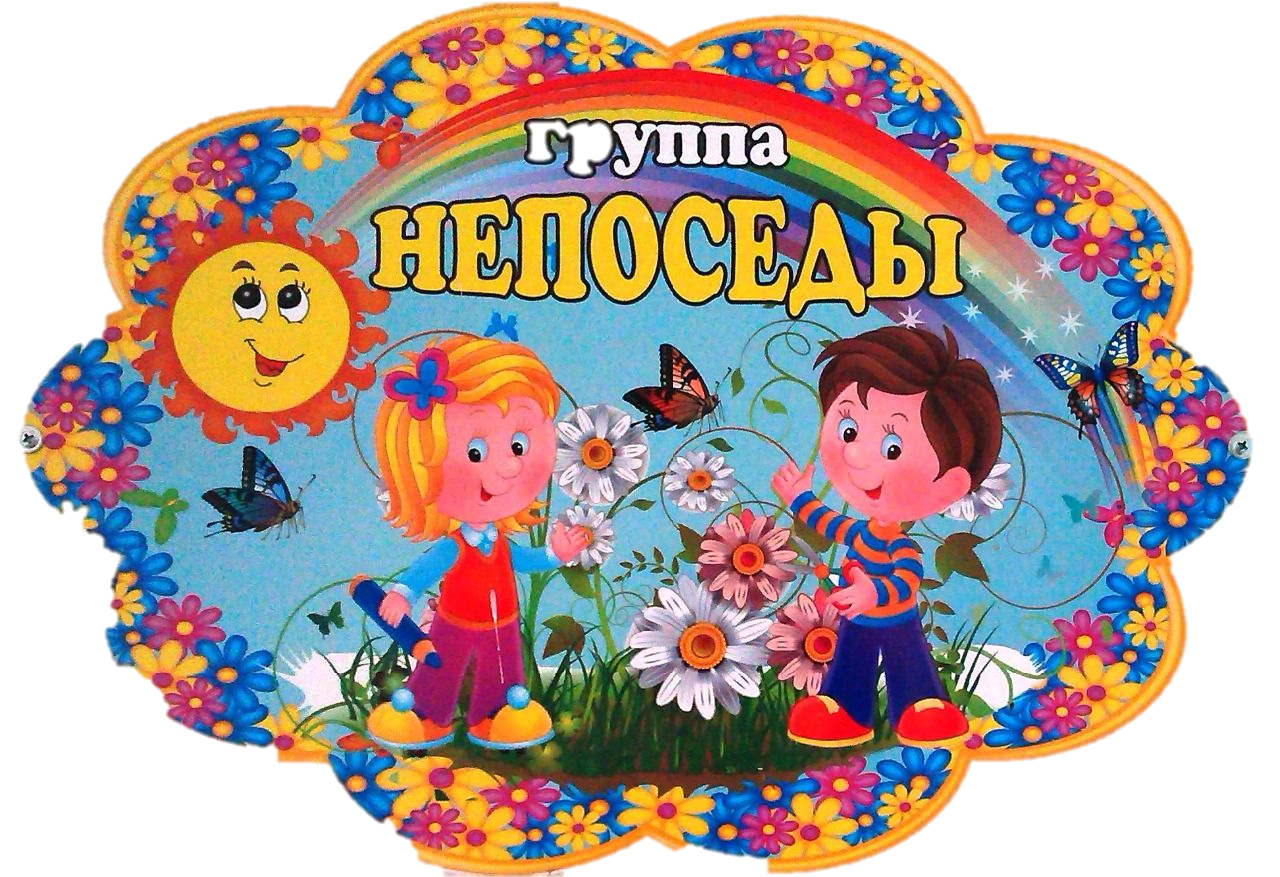 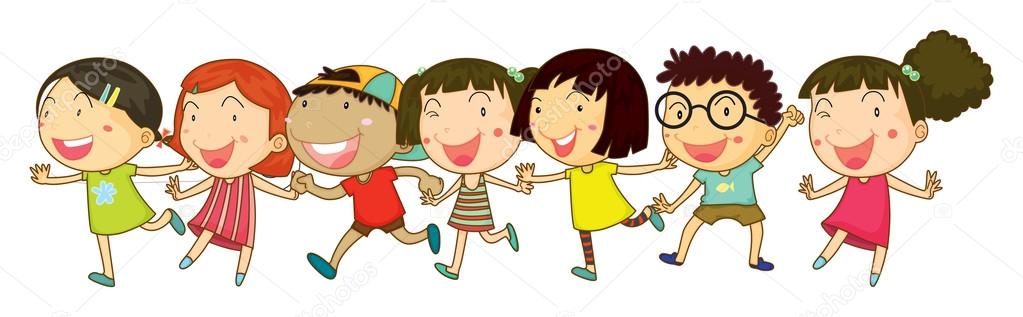